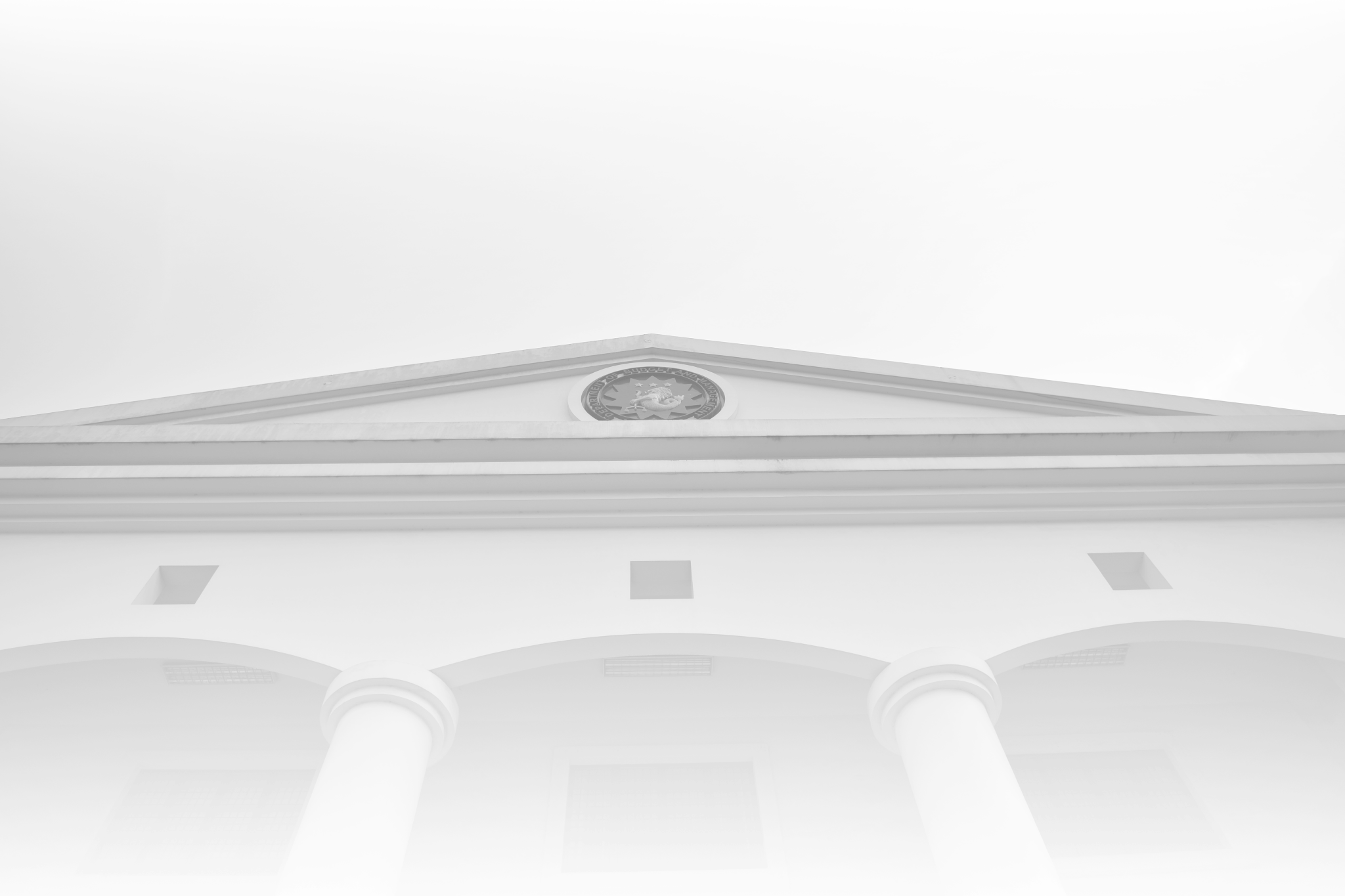 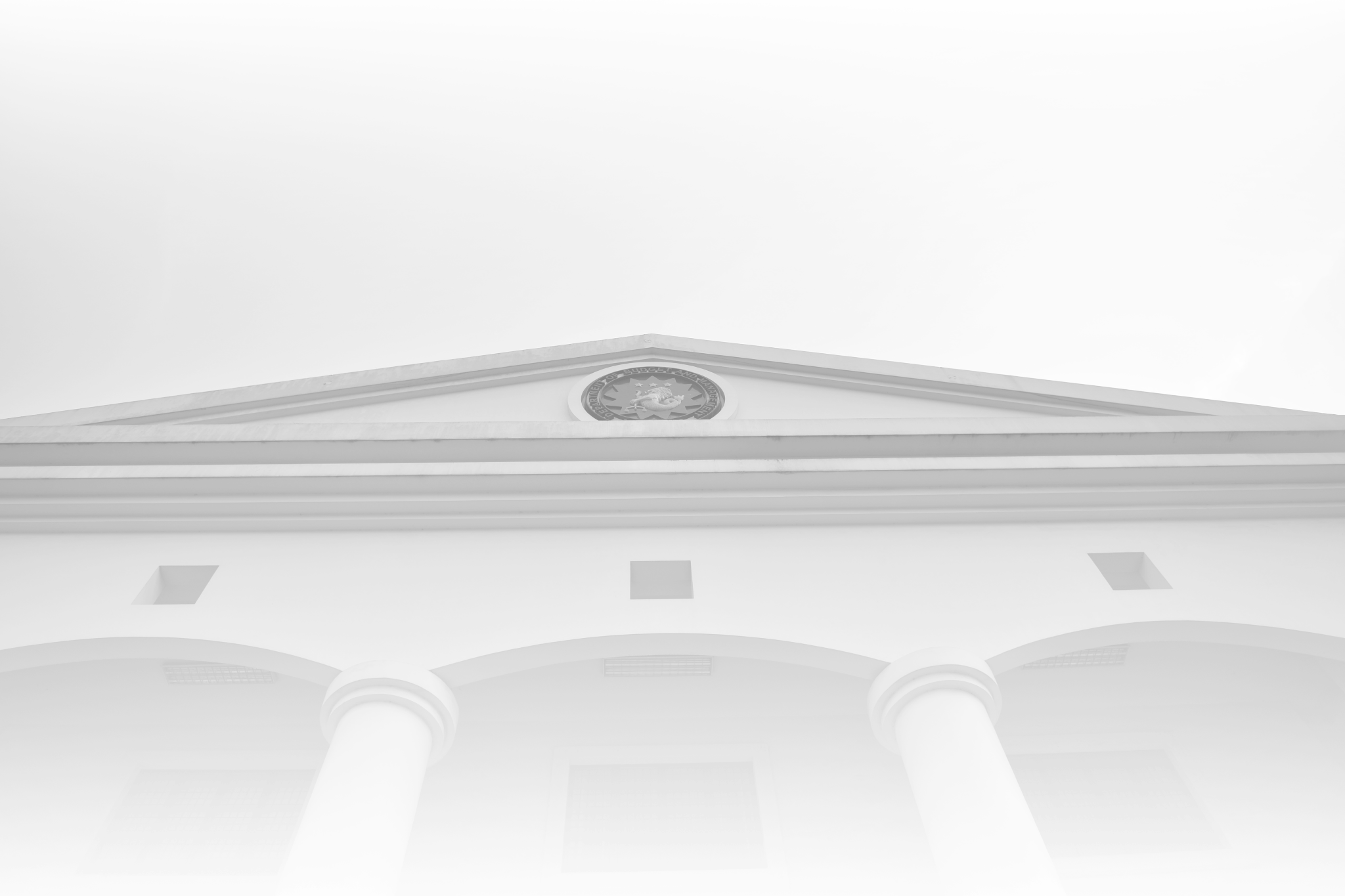 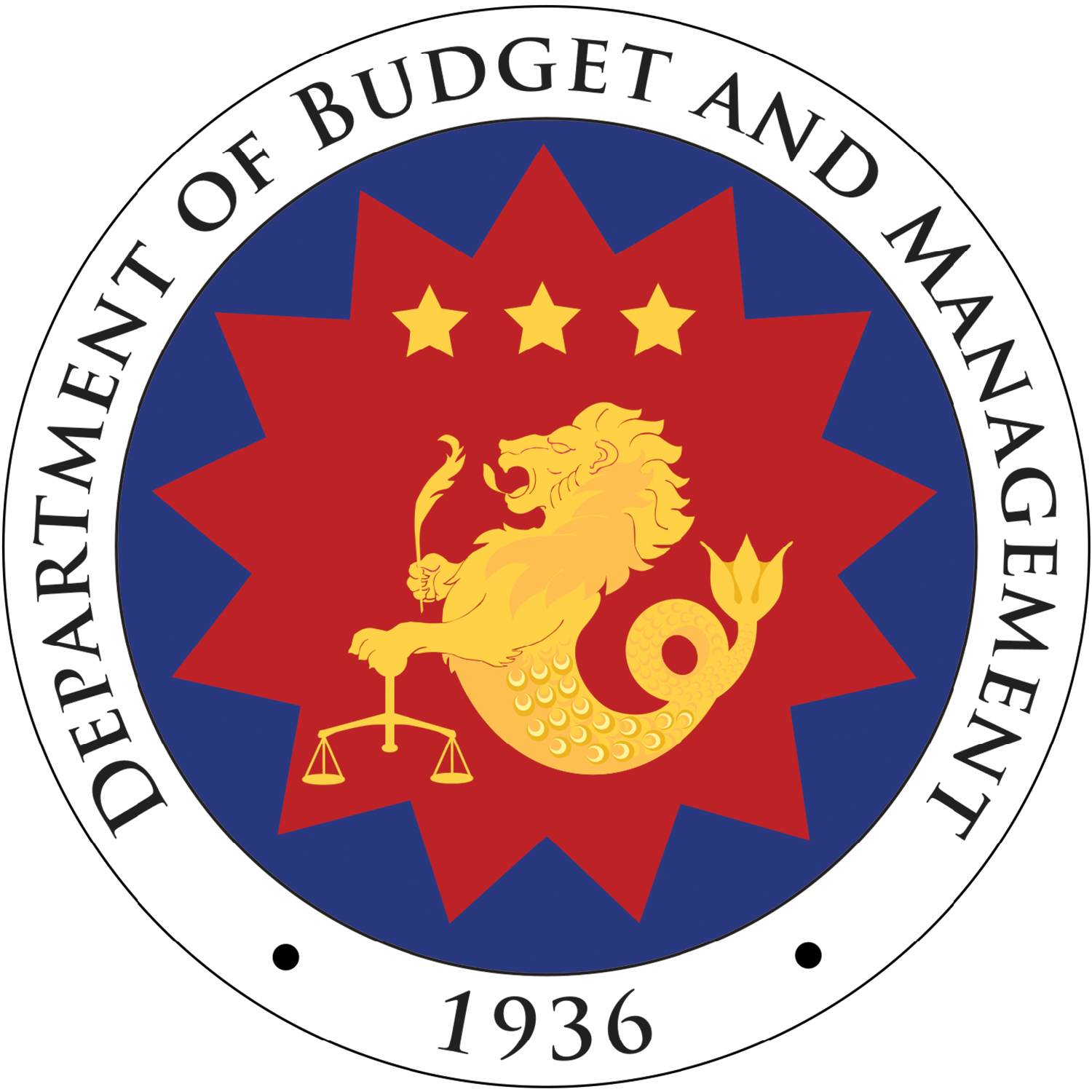 18th PhALGA Annual National Conference: 
DBM PRESENTATION
DIRECTOR JOHN ARIES S. MACASPAC
DBM - Systems and Productivity Improvement Bureau

-
-
-
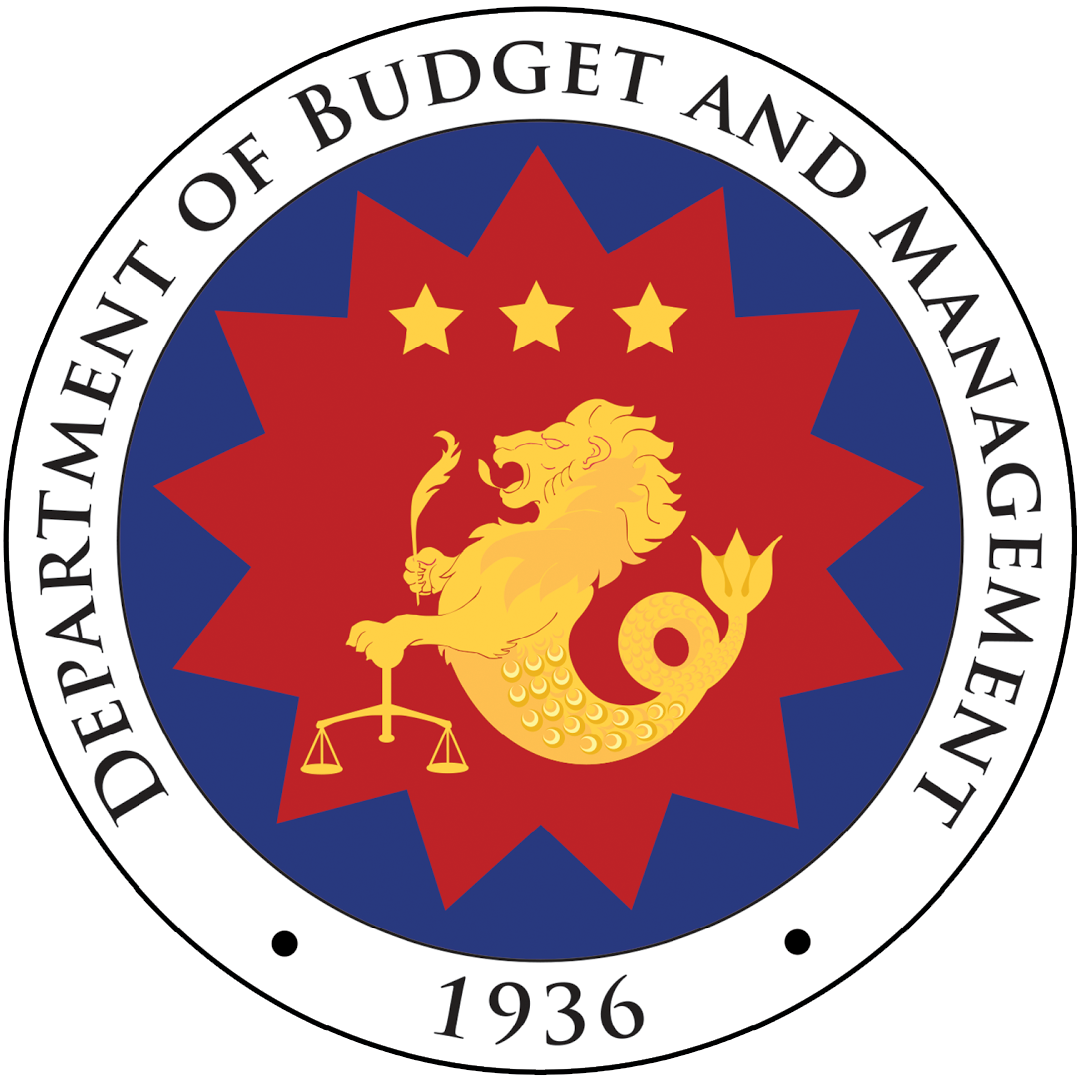 OUTLINE OF PRESENTATION
01
LEGAL BASES FOR THE DBM’s OVERSIGHT FUNCTION ON 
INTERNAL AUDIT
02
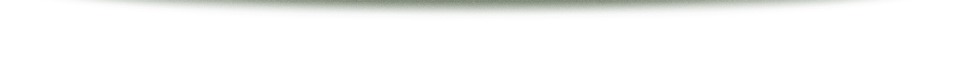 OVERVIEW AND SALIENT 
FEATURES OF DBM INTERNAL AUDIT MANUALS
03
PRINCIPLES AND STANDARDS OF INTERNAL AUDIT
04
DBM EFFORTS ON THE REVISION OF 
THE 2016 INTERNAL AUDIT MANUAL 
FOR LOCAL GOVERNMENT UNITS
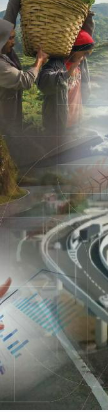 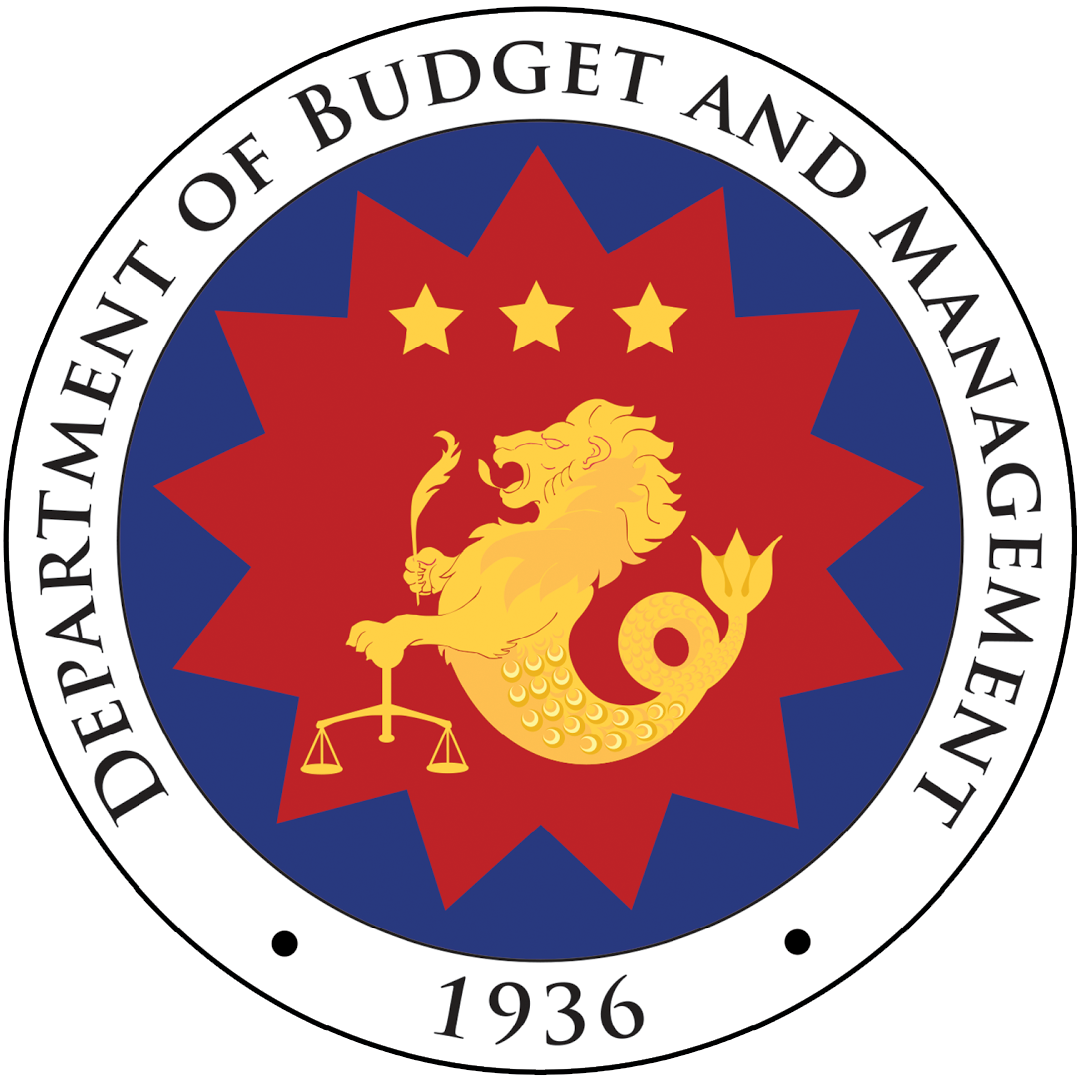 01
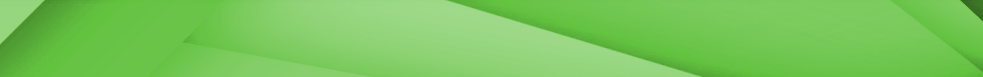 LEGAL BASES ON THE DBM 
AS AN OVERSIGHT AGENCY 
ON INTERNAL AUDIT
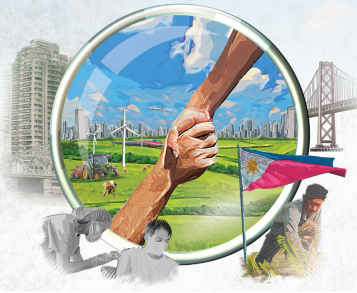 LEGAL BASES
1
ADMINISTRATIVE CODE OF 1987
OP MEMORANDUM ORDER 277, S. 1990
2
OP ADMINISTRATIVE ORDER 119, S. 1989 (as amended) *
3
* As amended by OP AO No. 278, s. 1992 and OP AO No. 70, s. 2003
OP MEMORANDUM CIRCULAR 89, S. 2005
4
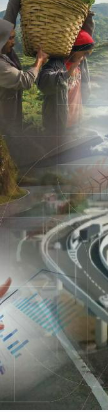 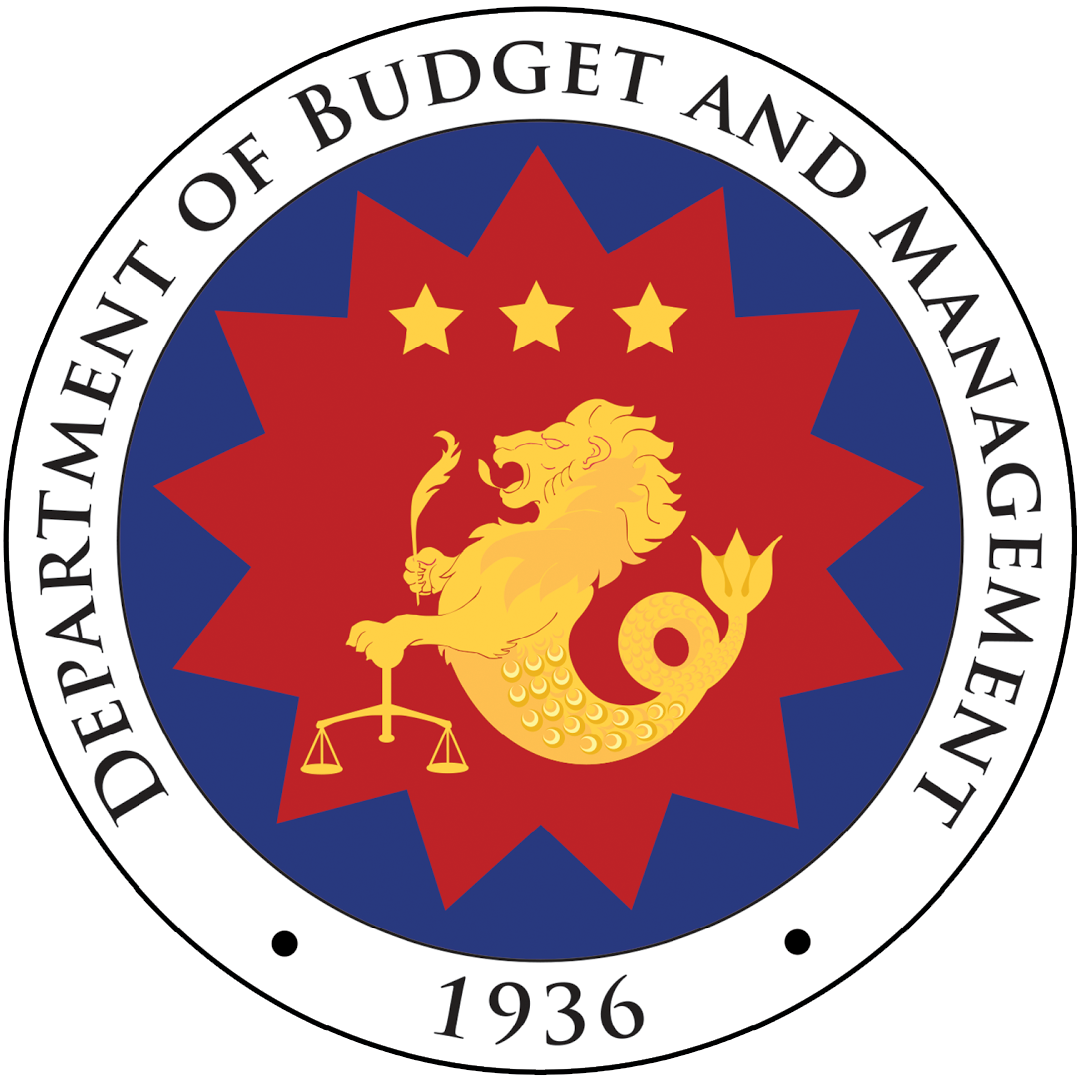 02
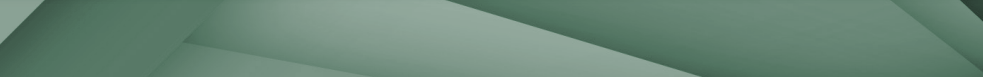 OVERVIEW AND SALIENT 
FEATURES OF DBM INTERNAL AUDIT MANUALS
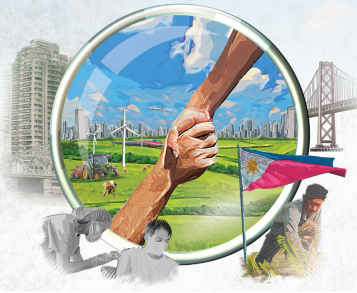 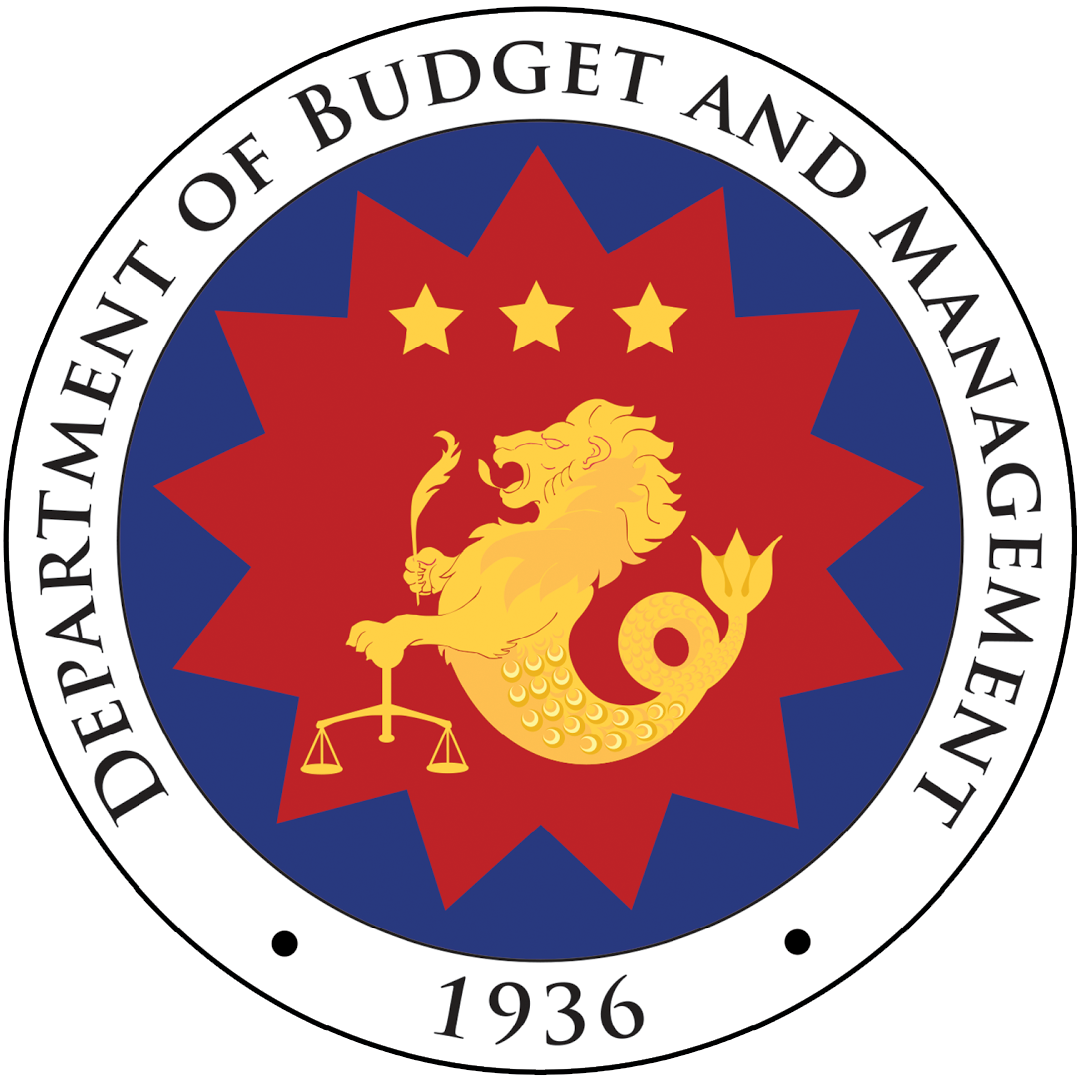 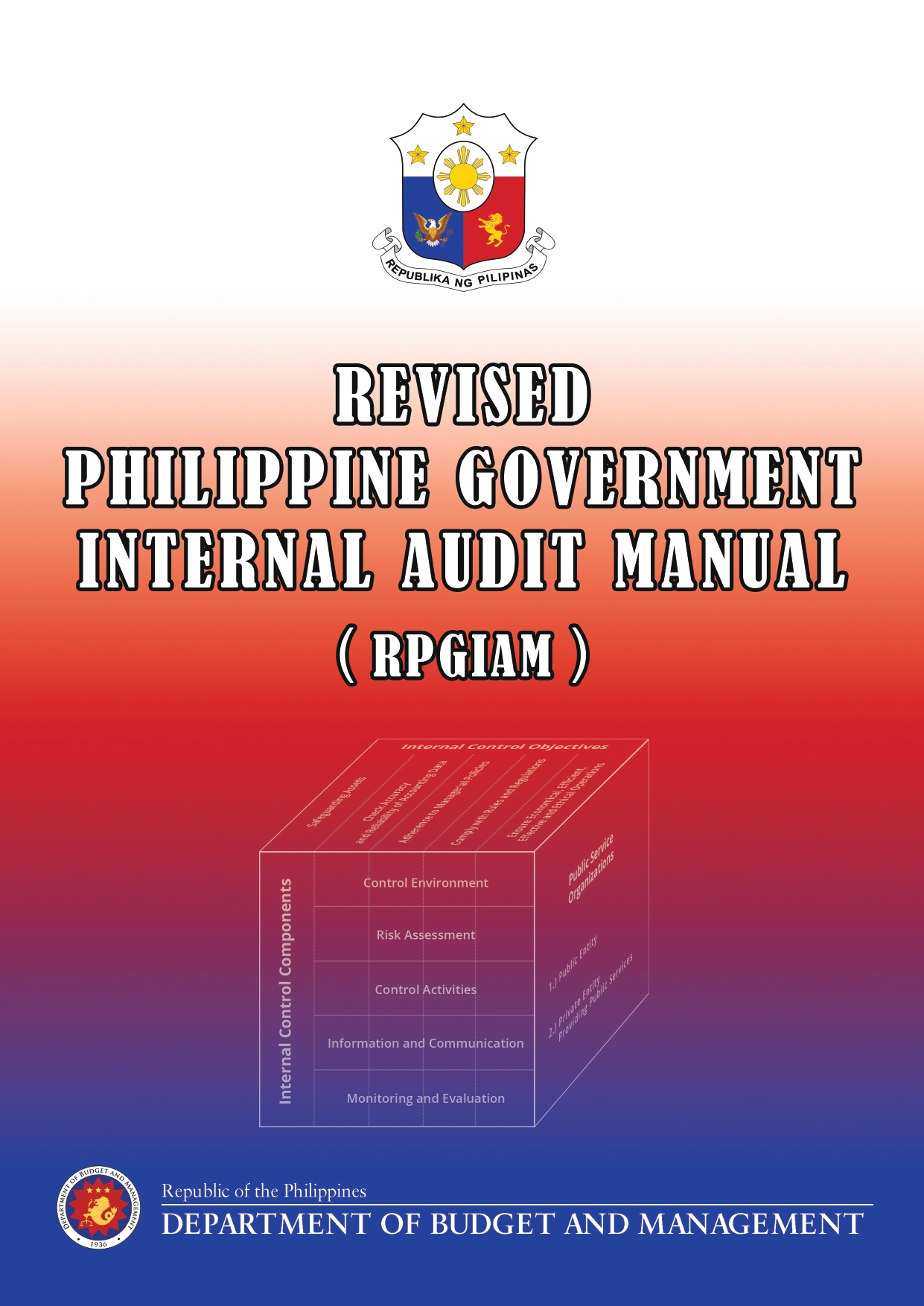 Issued under DBM Circular Letter No. 2020-8 dated 26 May 2020

Aims to assist government agencies concerned in establishing and thereafter strengthening their internal audit function to promote efficient, effective, economical, and ethical operations
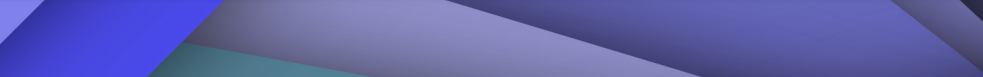 SALIENT FEATURES OF THE RPGIAM
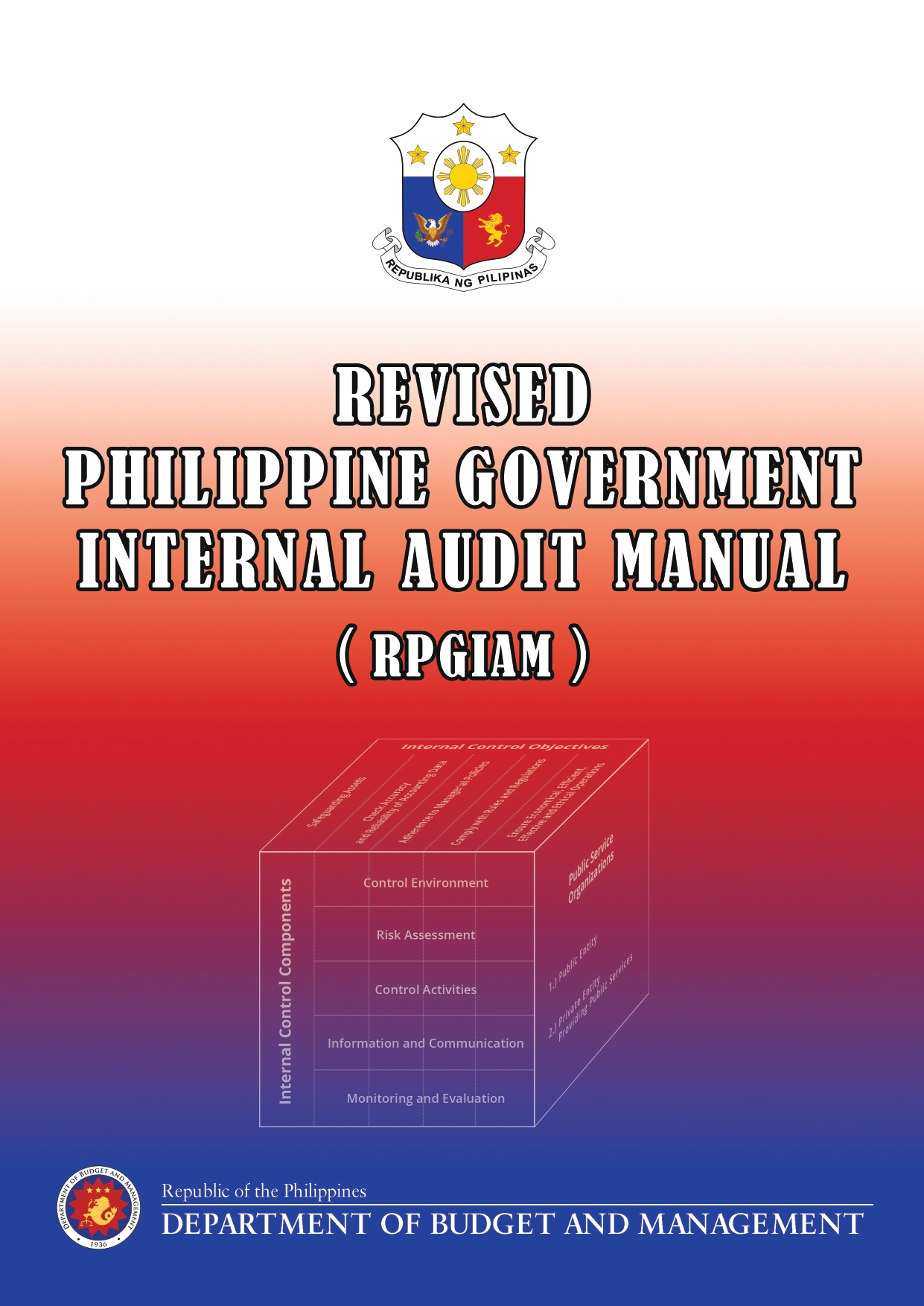 PART I. GUIDELINES
Outlines the basic concepts and principles of internal audit and the internal control system, as well as the policies and standards that will guide government agencies in organizing, managing, and conducting an effective internal audit
PART II: PRACTICES
APPENDICES
Contains the approaches, tools and techniques that could be used to facilitate the conduct of internal audit activities by the internal audit unit, to assist the agency head in undertaking a separate evaluation of the IC system
Include, among others,  comprehensive workflow charts and diagrams of key internal audit processes to serve as guide to internal auditors
APPLICABILITY OF THE RPGIAM
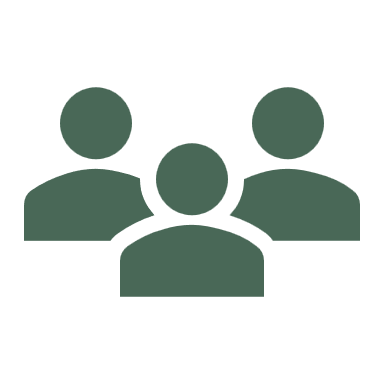 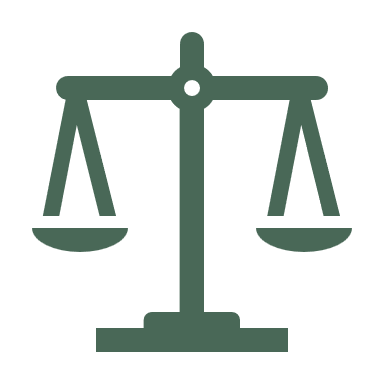 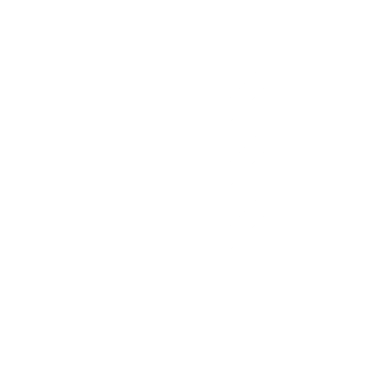 Applicable to all departments and agencies of the Executive Branch, including GOCCs / GFIs and SUCs
Judicial and Legislative Branches and the Constitutional Offices are encouraged to utilize the RPGIAM
The LGUs shall adopt the existing IAM for LGUs, and the applicable provisions of the RPGIAM
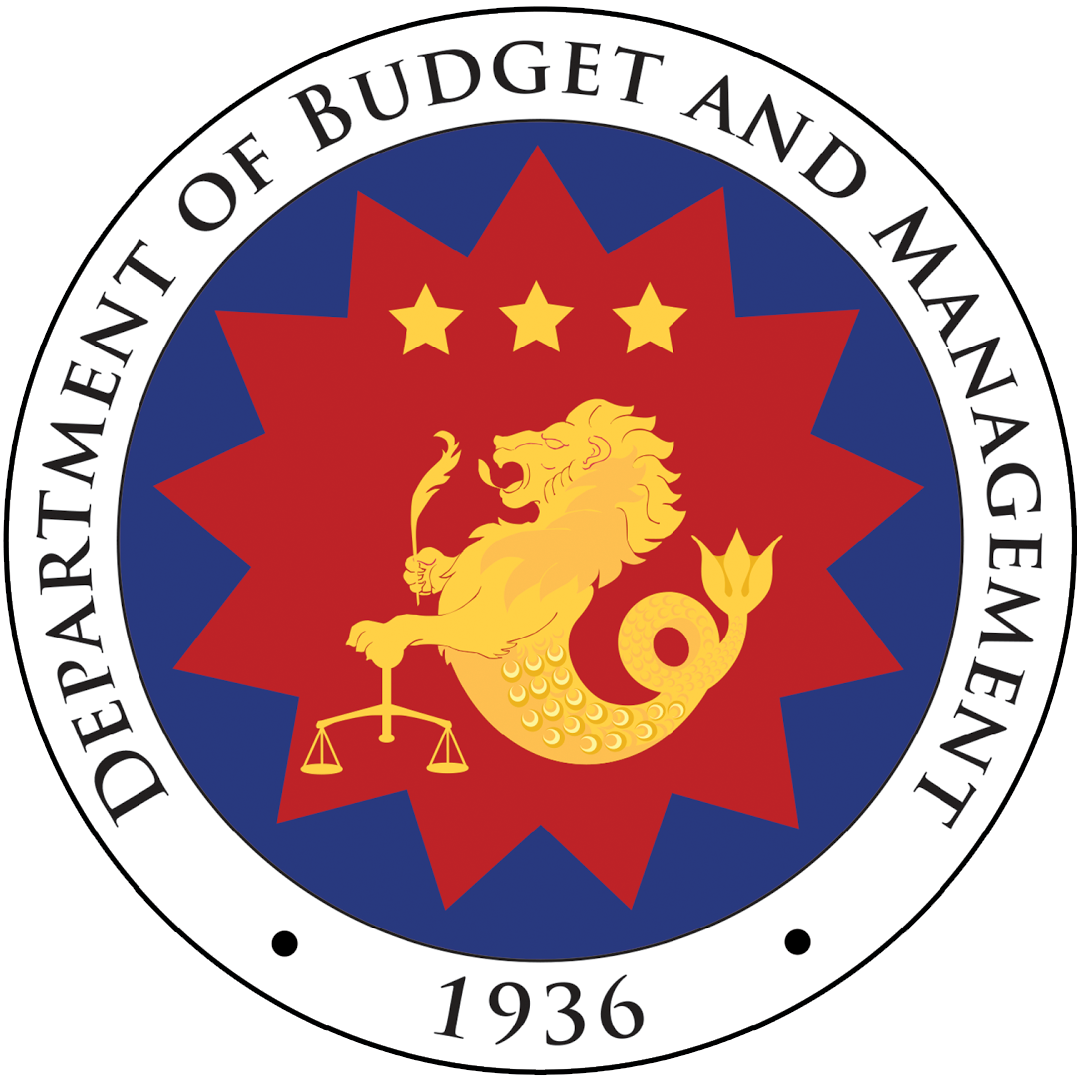 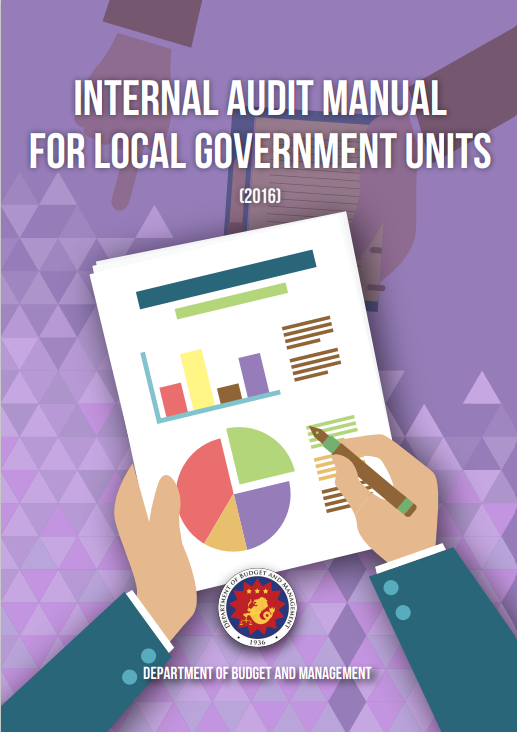 Issued under Local Budget Circular No. 110 dated 10 June 2016
 
Aims to guide the cities, municipalities, and provinces in establishing, maintaining, and operating an Internal Audit Service/Unit.
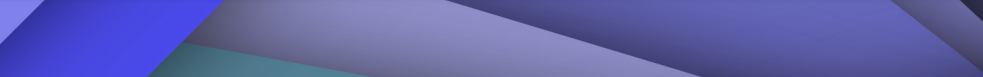 SALIENT FEATURES OF THE IAM FOR LGUs
PART I. INTERNAL CONTROL AND INTERNAL AUDIT FRAMEWORK
Contains basic information on internal control; and importance,  legal bases, scope, and types  of internal audit
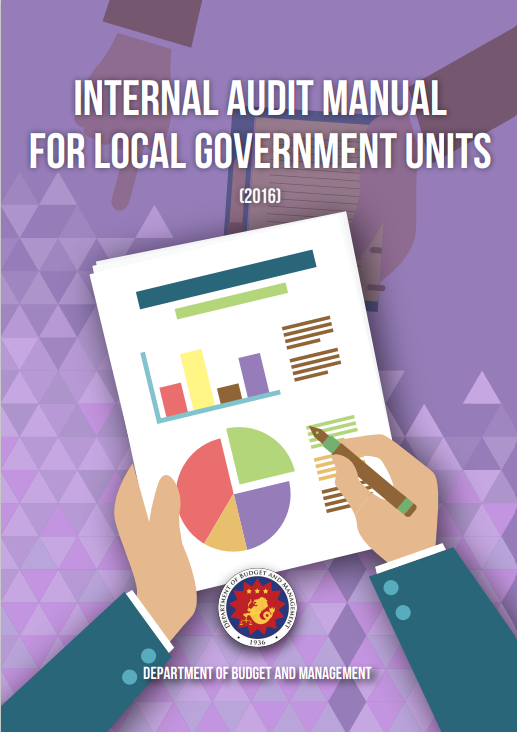 PART II: ORGANIZING THE INTERNAL AUDIT SERVICE/UNIT
Includes the guidelines on organizational, staffing, key strategies, key attributes, and roles and responsibilities on internal audit
PART III. AUDIT PLANNING AND AUDIT PROCESS
Provides information on the conduct of strategic and annual work planning, and audit process.
PART IV. PERFORMANCE MONITORING AND EVALUATION
Includes a discussion on the importance of performance evaluation, measurement techniques, and performance monitoring
ANNEXES
Provides copy of issuances, forms, and sample  internal control questionnaire and flowcharts
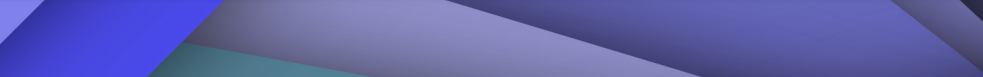 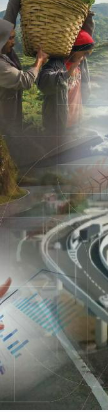 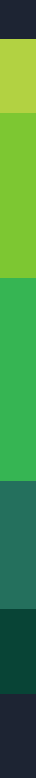 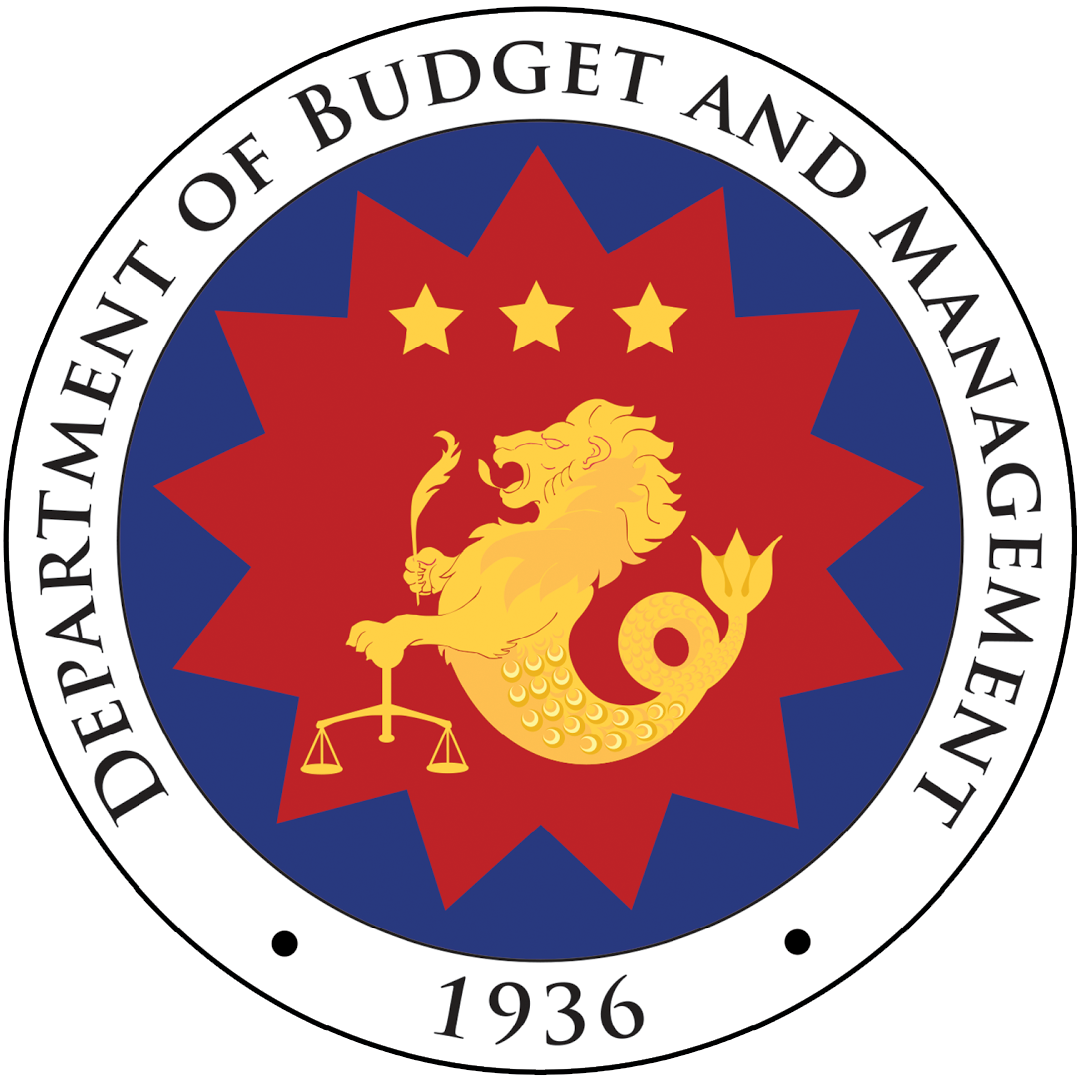 03
PRINCIPLES AND STANDARDS OF INTERNAL AUDIT
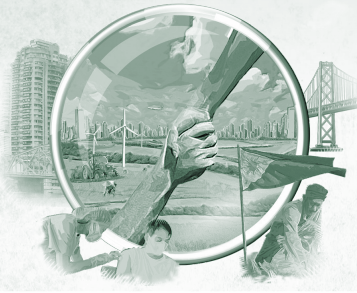 DEFINITION OF INTERNAL AUDIT
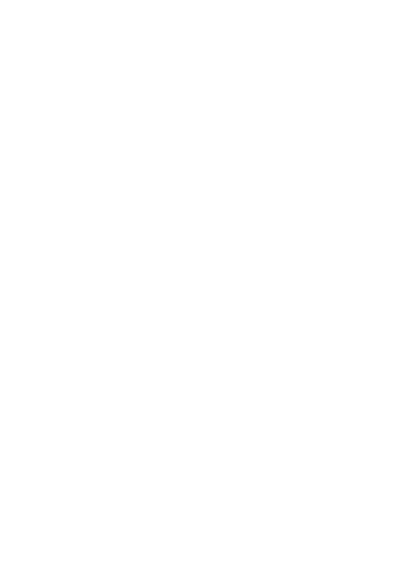 Internal Audit

Refers to the evaluation of management controls and operations performance, and the determination of the degree of compliance of internal controls with laws, regulations, managerial policies, accountability measures, ethical standards and contractual obligations. 

Involves the appraisal of the plan of organization and all the coordinated methods and measures in order to recommend courses of action on matters relating to operations audit and management control
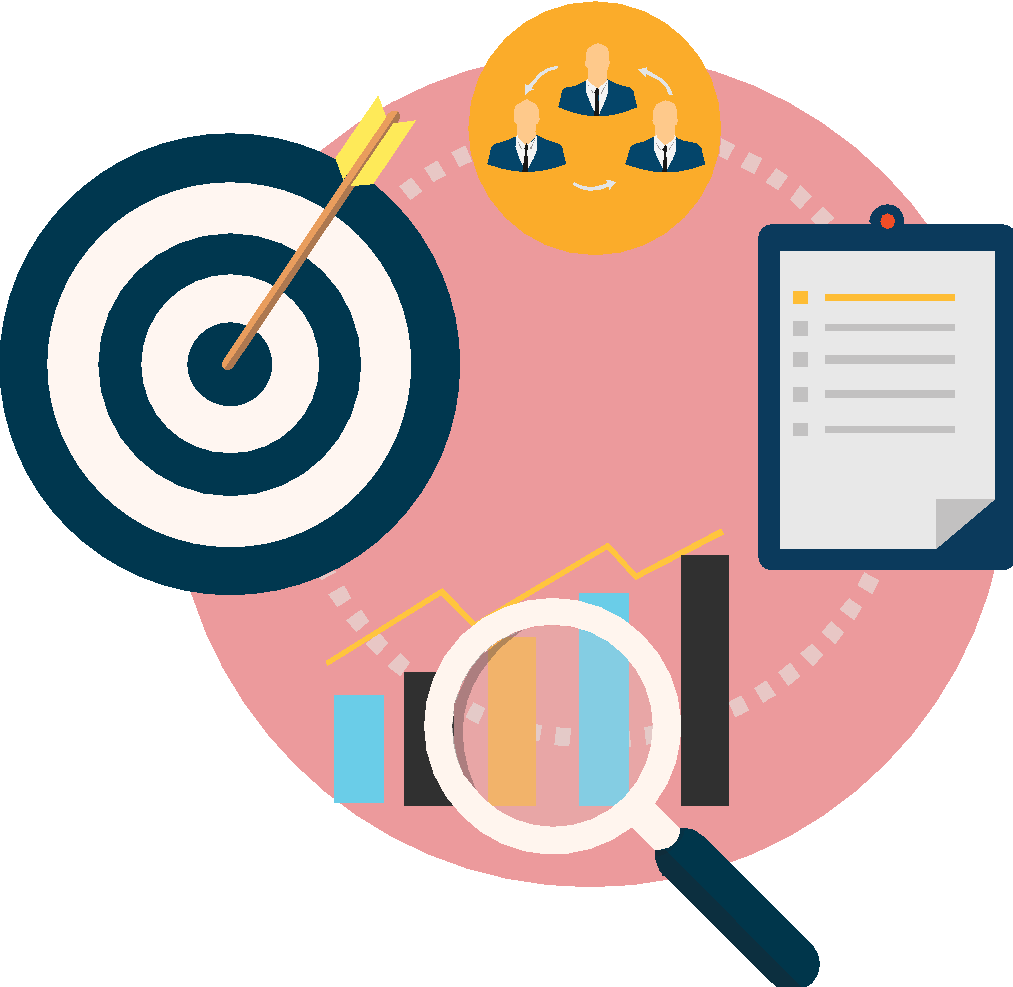 INTERNAL AUDIT FUNCTIONS
Advise the LCE or Presiding Officer of the Sanggunian on all matters relating to management control and operations audit of the Executive or Legislative Branches, respectively

Conduct management and operations audit, and determine the degree of compliance with their mandate, policies, government regulations, established objectives, systems and procedures/ processes, and contractual obligations
INTERNAL AUDIT FUNCTIONS
Review  and  appraise  systems  and  procedures/processes, organizational structure, assets management practices, financial and management records, reports and performance standards of  the  agencies/units  covered

Analyze and evaluate control deficiencies and assist top management to solve the problems by recommending realistic  courses  of  action

Perform such other related duties and responsibilities as may be assigned or delegated by the LCE,   or   as  may   be   required  by  law
INTERNAL AUDITING PRINCIPLES
1
Objectivity and impartiality, and avoidance of conflict of interest
Professional competence
2
Authority and confidentiality
3
4
Evidence-based approach
Code of conduct and ethics
5
NON-INTERNAL AUDIT FUNCTIONS
Conduct of internal quality audit as part of the ongoing implementation of the QMS 
Participation in procurement procedures, including membership in the Bids and Awards Committee, its secretariat or technical working group
Preparation or review of draft policies, guidelines, standards or operating procedures of other offices
Review and certification of financial reports before approval by the agency head
NON-INTERNAL AUDIT FUNCTIONS
Pre-audit of vouchers and counter-signature of checks
Inspection of deliveries and conduct of physical inventories
Preparation of treasury and bank reconciliation statements
Development and installation of systems and procedures
Maintenance of property records
Consolidation and submission of reports containing agency action plans to provide the status of implementation of external audit findings and recommendations
Membership in regular management committees and special designations not in line with internal audit functions
All other activities related to operations and non-internal audit functions.
CLARIFICATION ON THE ROLE OF THE ACCOUNTANT IN RELATION TO INTERNAL AUDIT
Section 474(b)(1) of the Local Government Code of 1991 (RA No. 7160), provides that the accountant shall take charge of both the accounting and internal audit services of the LGU concerned, and shall maintain and install an internal audit system in the LGU.

However, given the post-audit nature of internal audit, this is separate, distinct, and detached from the regular functions of other units within the LGU. Internal audit is separate from, and  not under the purview of the Office of the Accountant.
ORGANIZATIONAL PLACEMENT OF THE INTERNAL AUDIT UNIT IN THE LGU
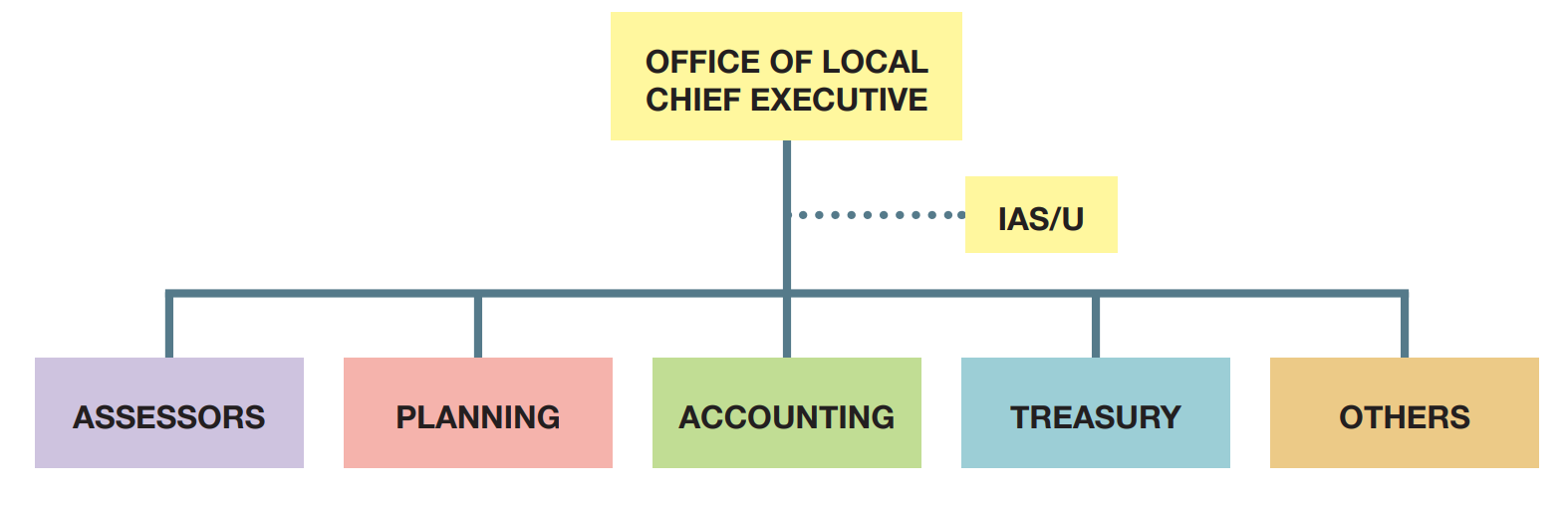 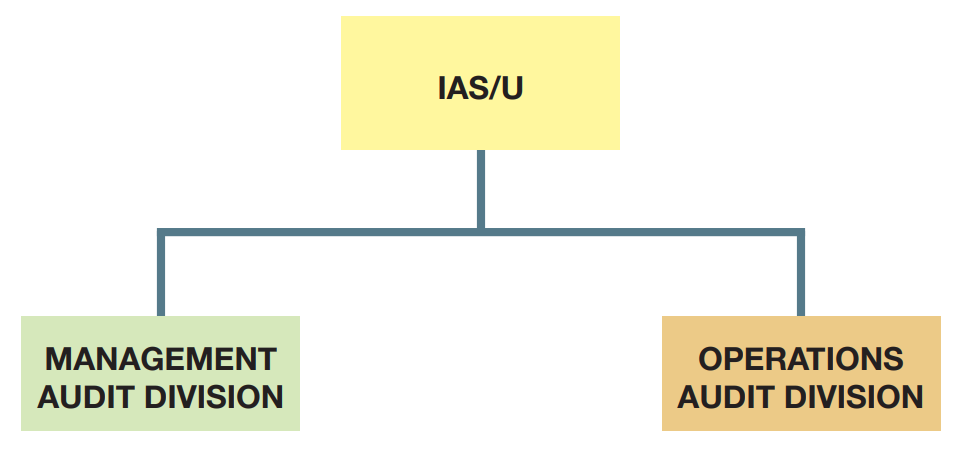 GUIDELINES ON THE CONDUCT OF INTERNAL AUDIT IN LGUs
The internal audit unit should not perform non-internal audit functions, especially those that are in conflict with its post-audit functions.
The internal audit unit shall focus on the performance of their functions consistent with the Administrative Code of 1987, as amended, as reiterated in the NGICS, RPGIAM, IAM for LGUs,  other DBM issuances.
The IAM for LGUs and RPGIAM  shall govern the internal audit work in LGUs.
All LGUs shall be guided by the delineation of the roles and responsibilities on internal control and internal audit.
The conduct of audit shall adhere to the internal audit principles indicated in the IAM for LGUs, and the RPGIAM, as applicable.
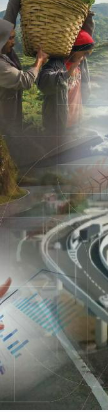 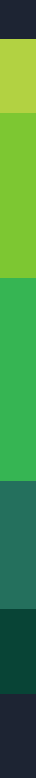 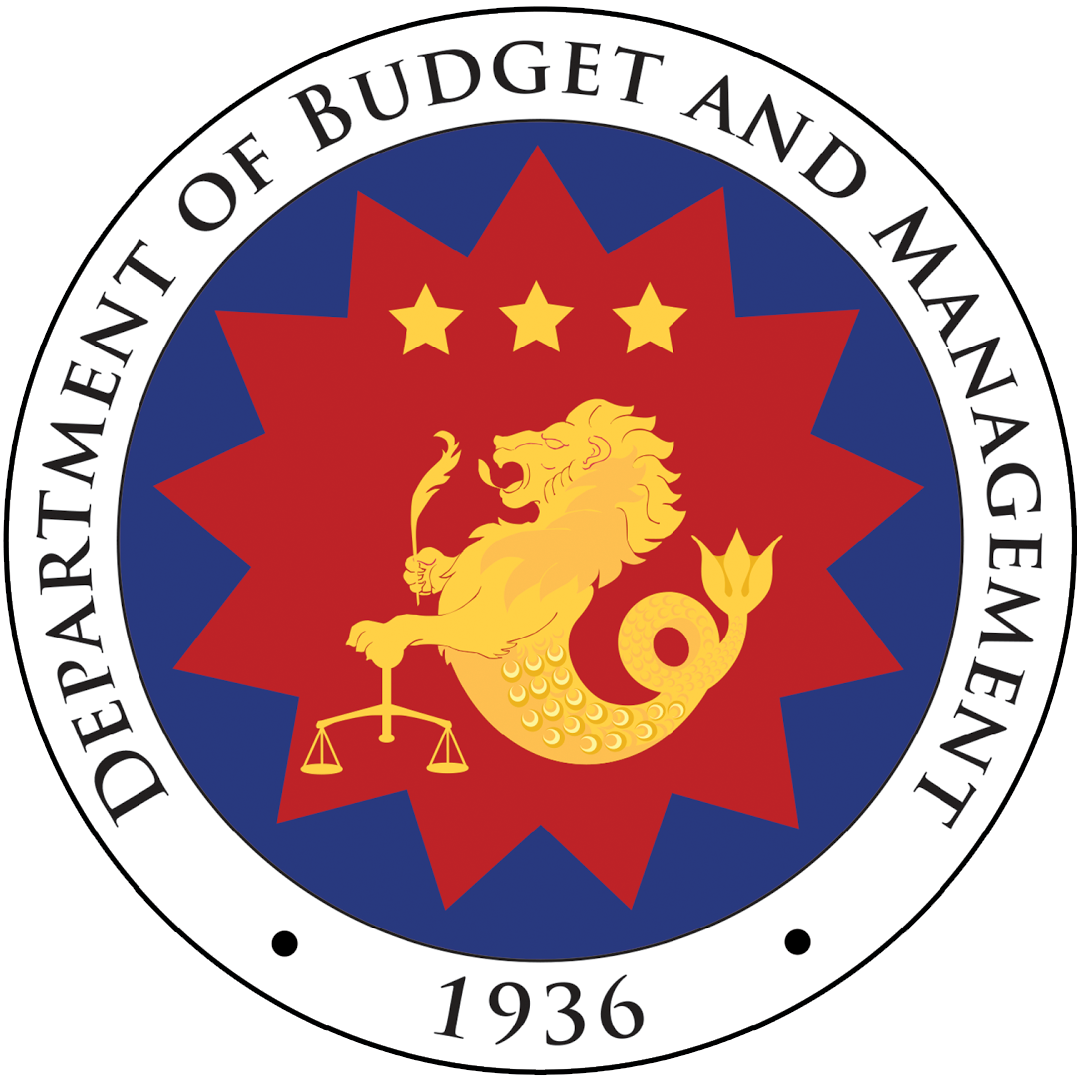 04
DBM EFFORTS ON THE REVISION OF 
THE 2016 INTERNAL AUDIT MANUAL 
FOR LGUs
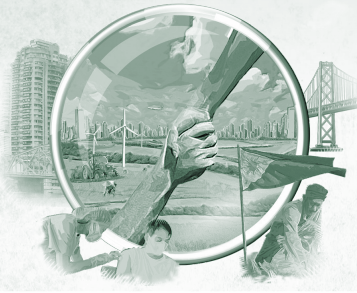 Salient Features of the Revised IAM for LGUs
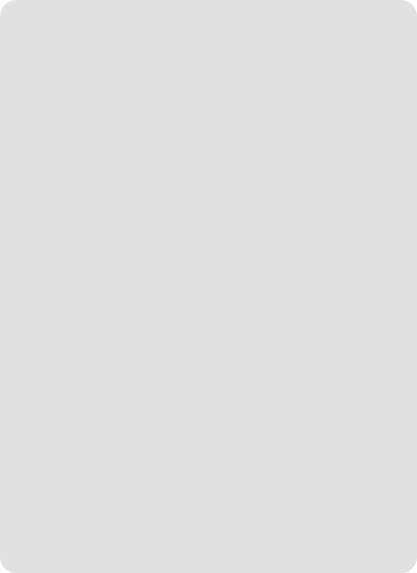 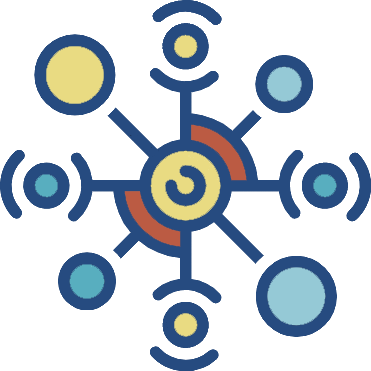 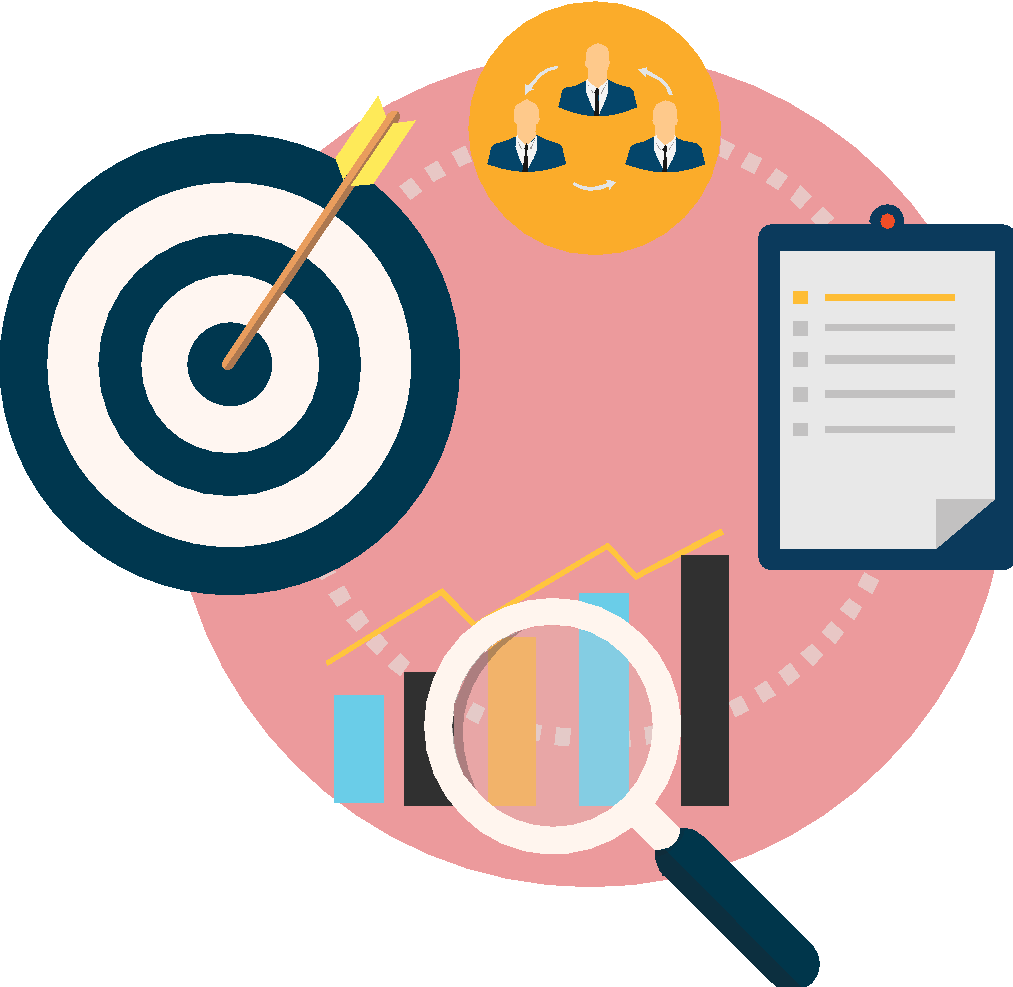 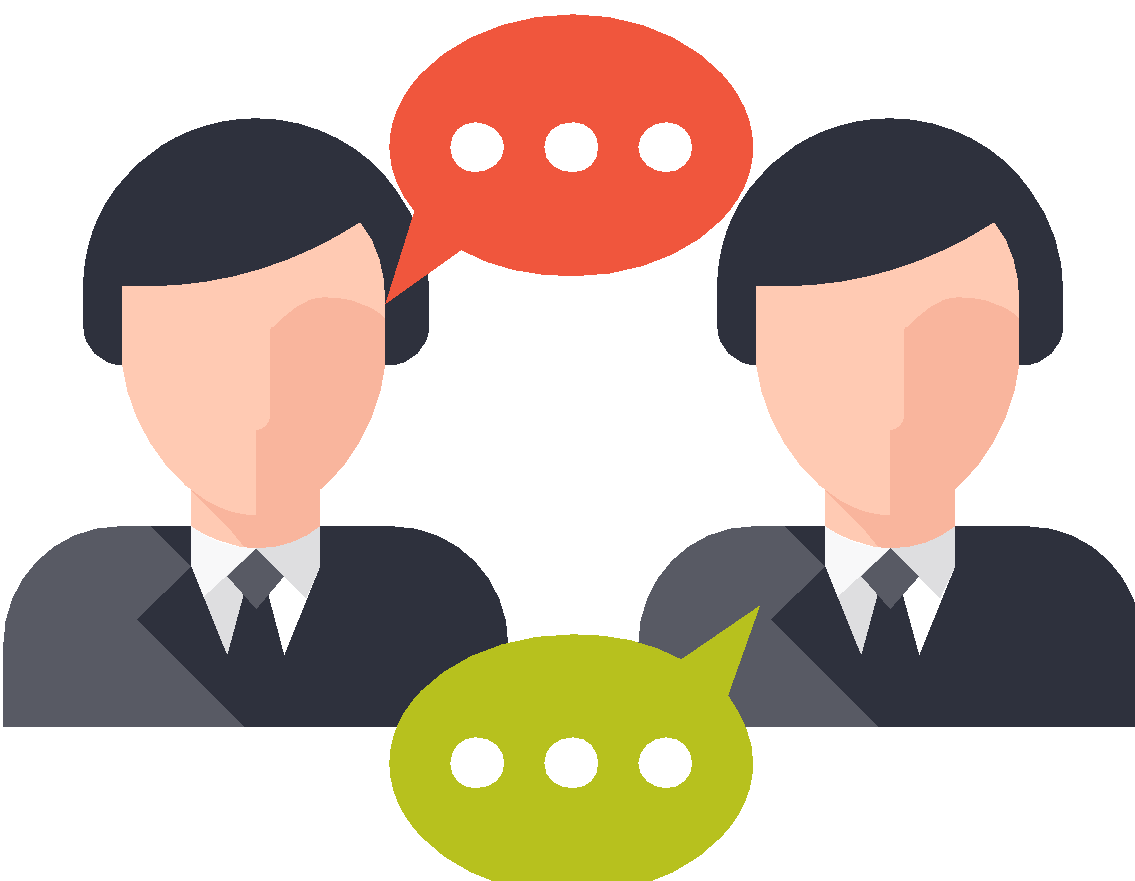 Concrete examples of the various types of audits
Improvement in the communication between the internal audit unit and its principal
Delineation of roles and responsibilities of various key players in the LGU
Salient Features of the Revised IAM for LGUs
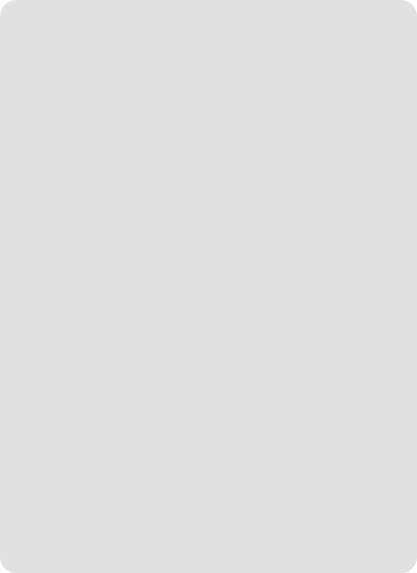 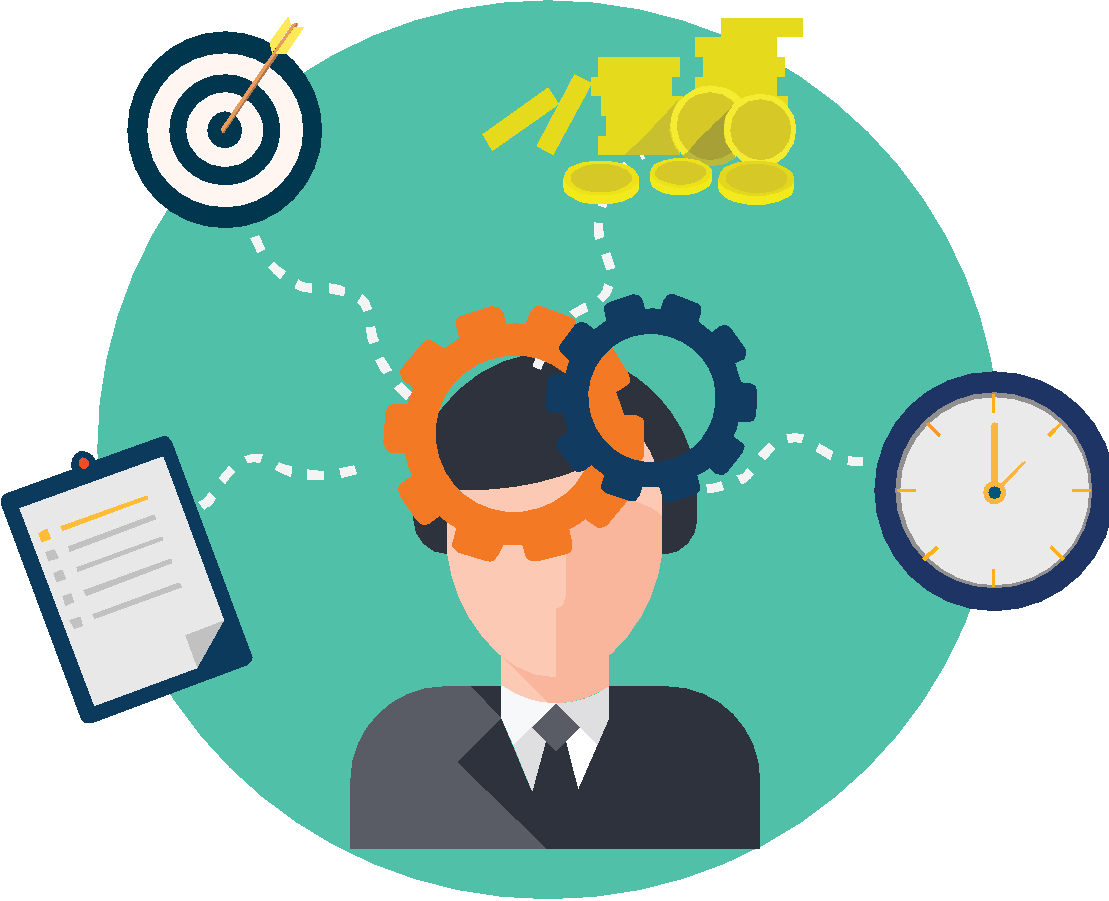 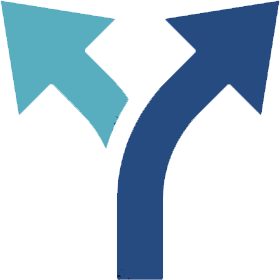 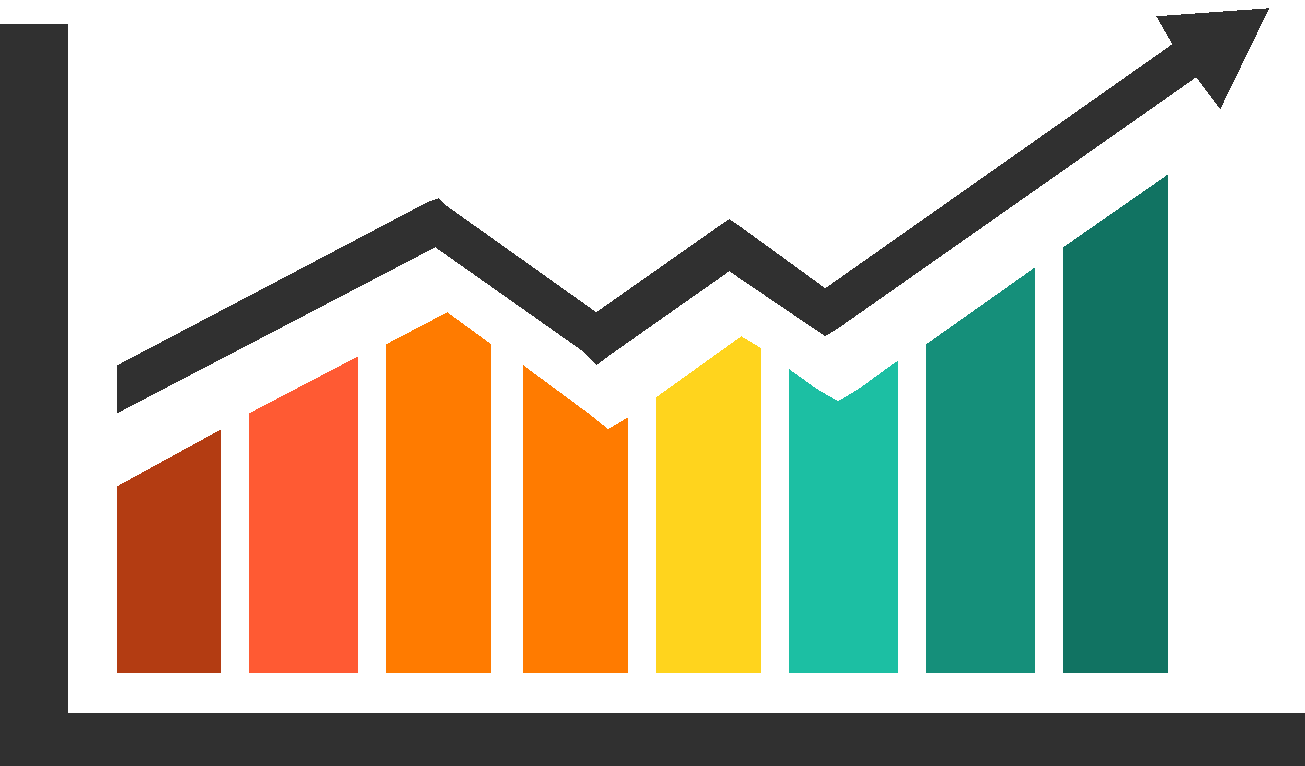 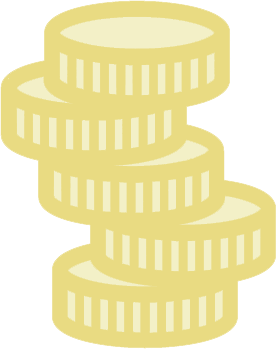 More comprehensive and detailed internal audit processes, and general templates
Actual examples of non-audit functions
Distinction between internal audit and internal quality audit
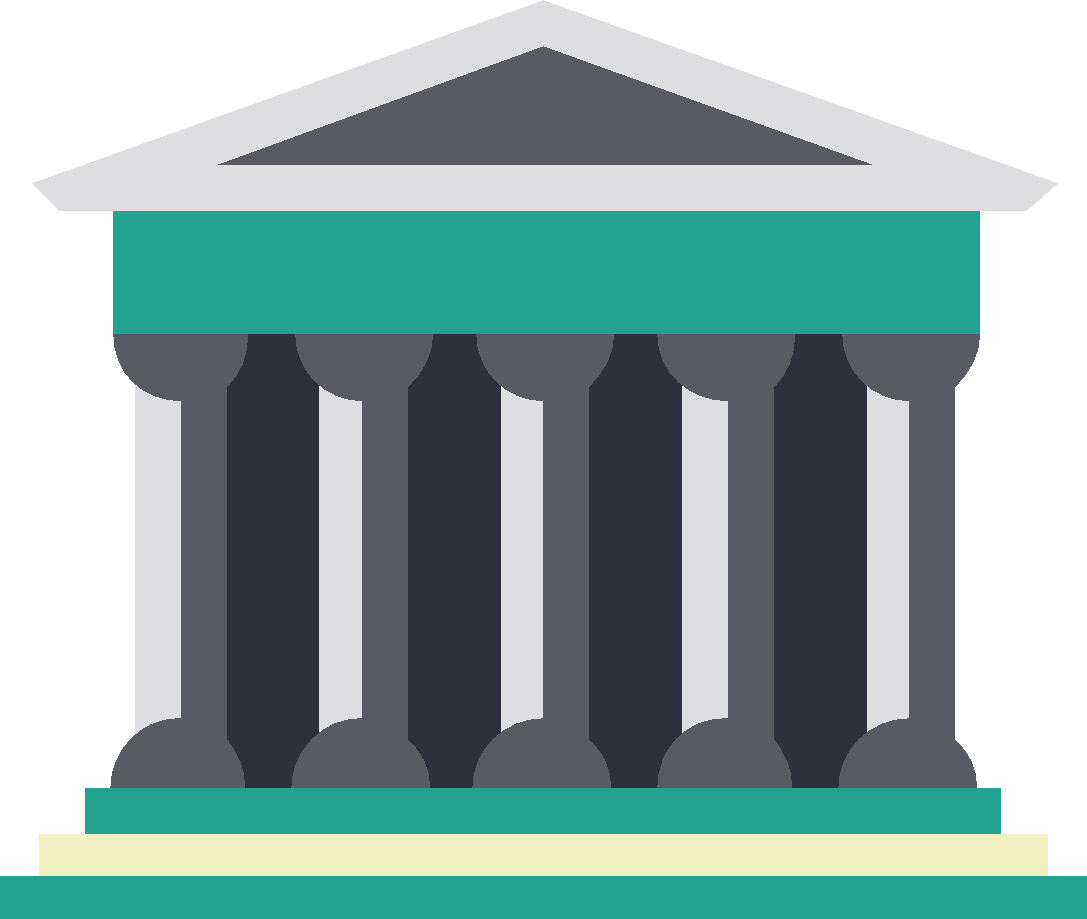 REVISED INTERNAL AUDIT MANUAL FOR 
LOCAL GOVERNMENT UNITS
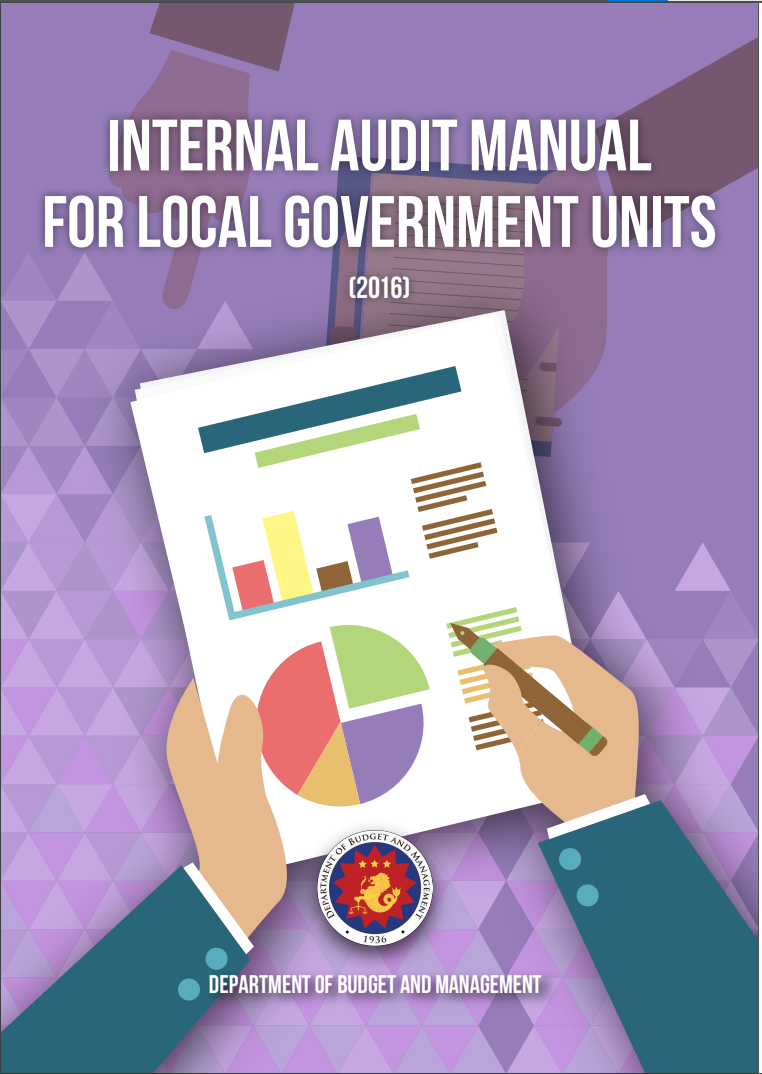 Executive Briefing/Orientation will be conducted this year.

The Training of IAS/U will be conducted by the Recognized Resource Persons of the Revised Philippine Government Internal Audit Manual (RPGIAM).
OTHER DBM UPDATES
01
02
03
Updated Budget Operations Manual for LGUs
Draft Local Budget Memorandum re: FY 2024 National Tax Allotment of LGUs
Updates on Full Devolution
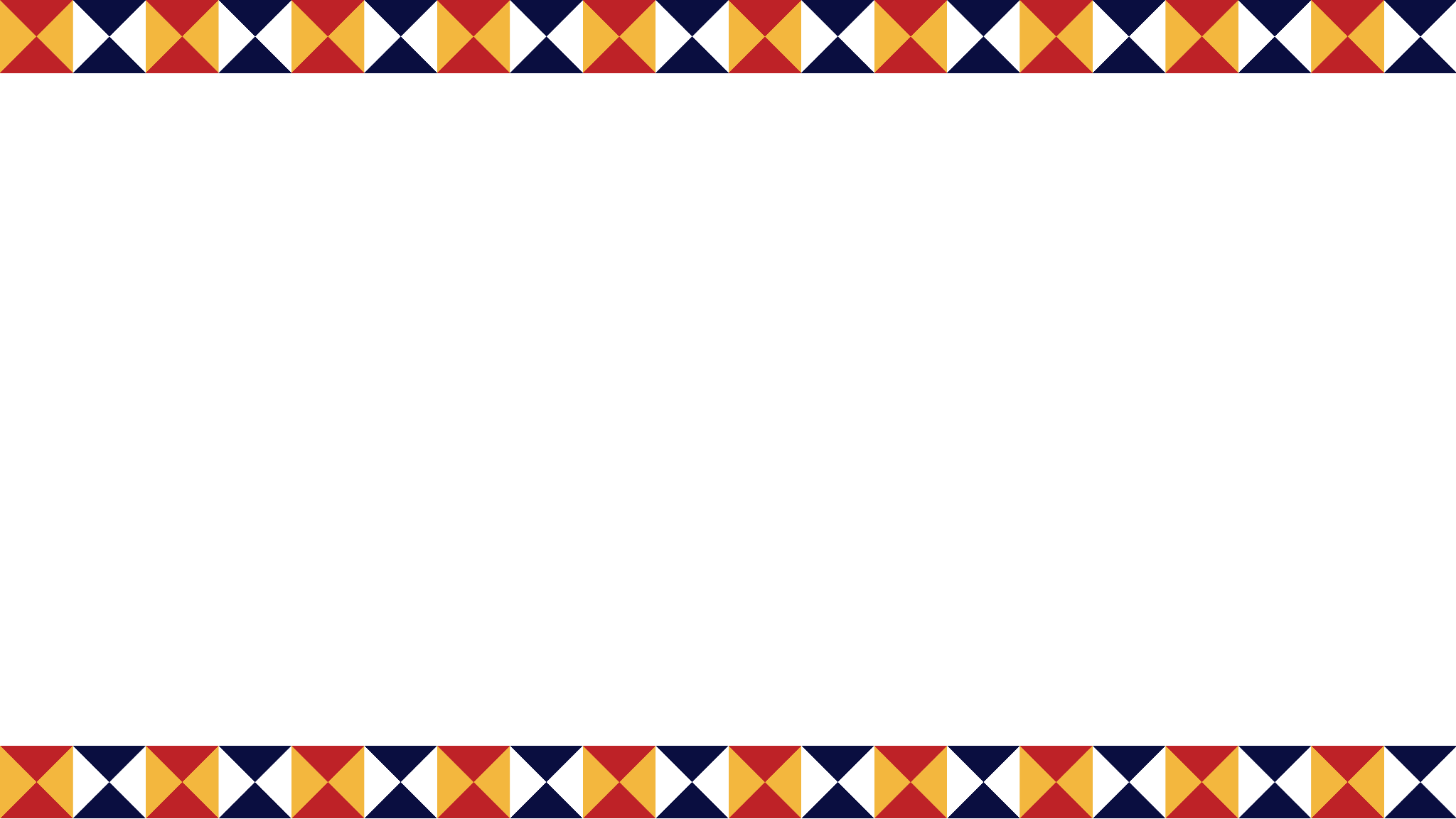 BUDGET OPERATIONS MANUAL FOR 
LOCAL GOVERNMENT UNITS
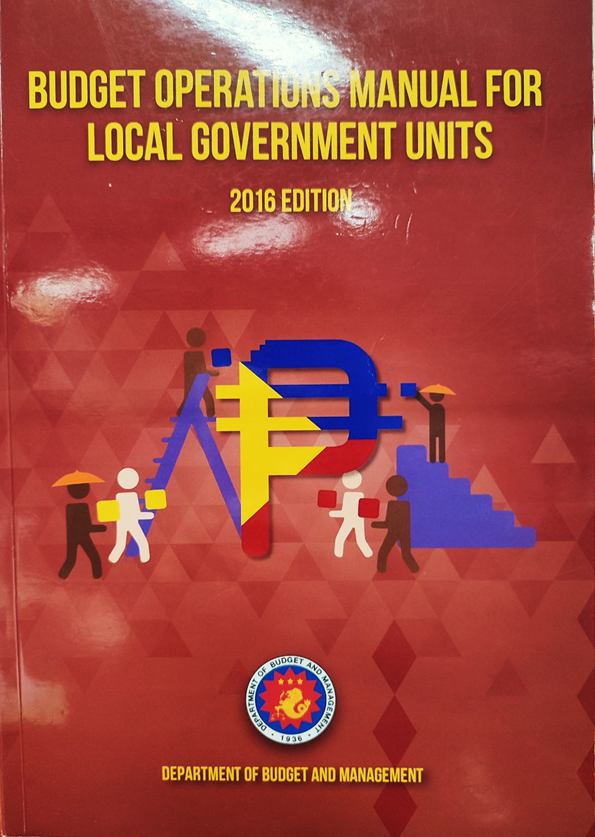 Updating of the BOM for LGUs, 2016 Edition in accordance with the several significant developments in the local government sector.

The Revised BOM for LGUs is targeted to be issued in May 2023.
DRAFT LOCAL BUDGET MEMORANDUM RE:
FY 2024 NTA SHARES OF LGUS
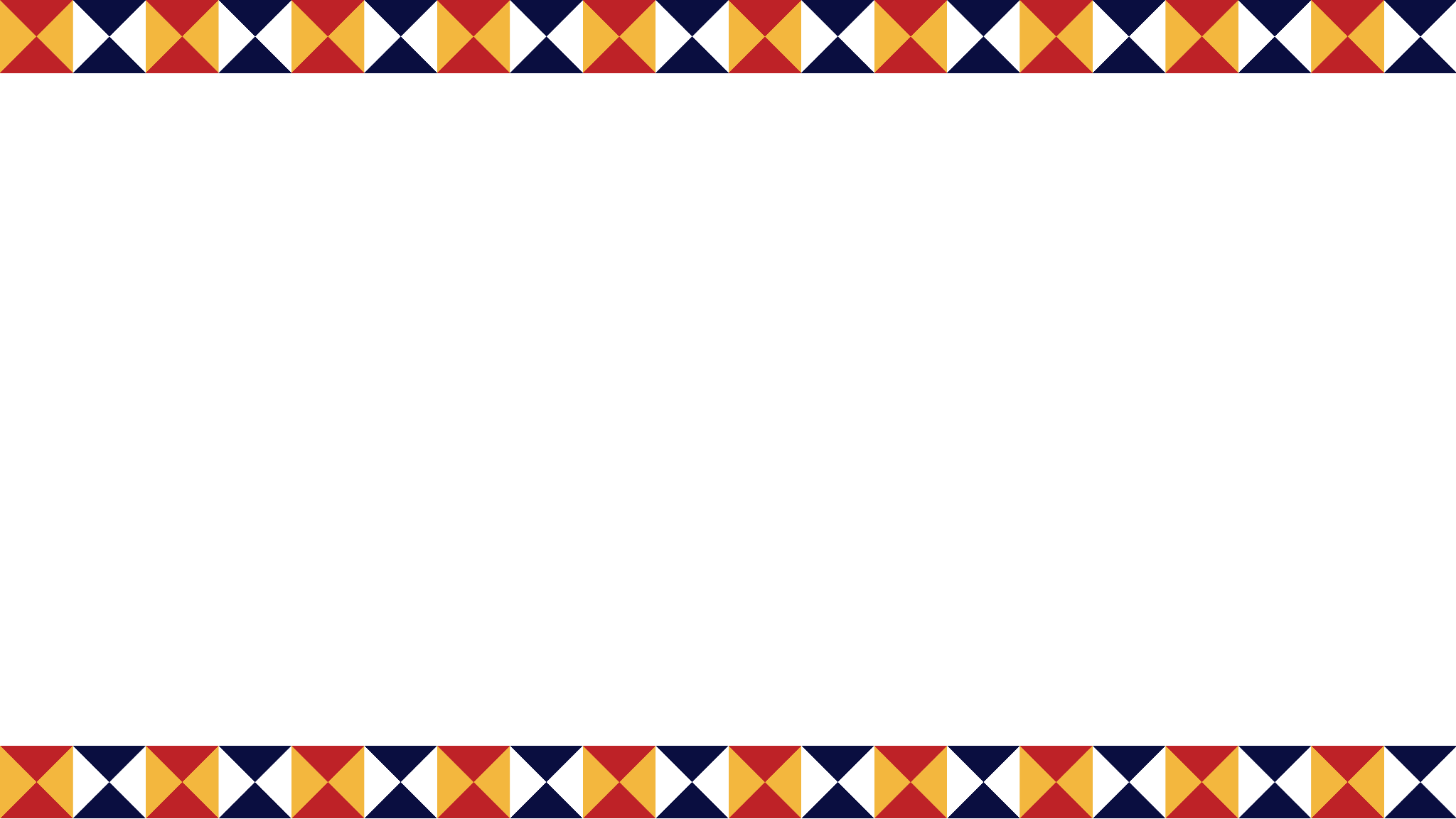 DRAFT LOCAL BUDGET MEMORANDUM RE:
FY 2024 NTA SHARES OF LGUS
Inclusion of a provision for cities and municipalities to allocate a monthly cash subsidy of Php 1,000.00 for solo parents earning minimum wage and below (RA No. 11861)

Cited Local Budget Circular No. 148 dated December 23, 2022 – guidelines on the grant of honorarium to SK Officials (RA No. 11768)

Updated relevant provisions, including the President’s 8-Point Socioeconomic Agenda, and the 2022-2028 Medium-Term Fiscal Framework
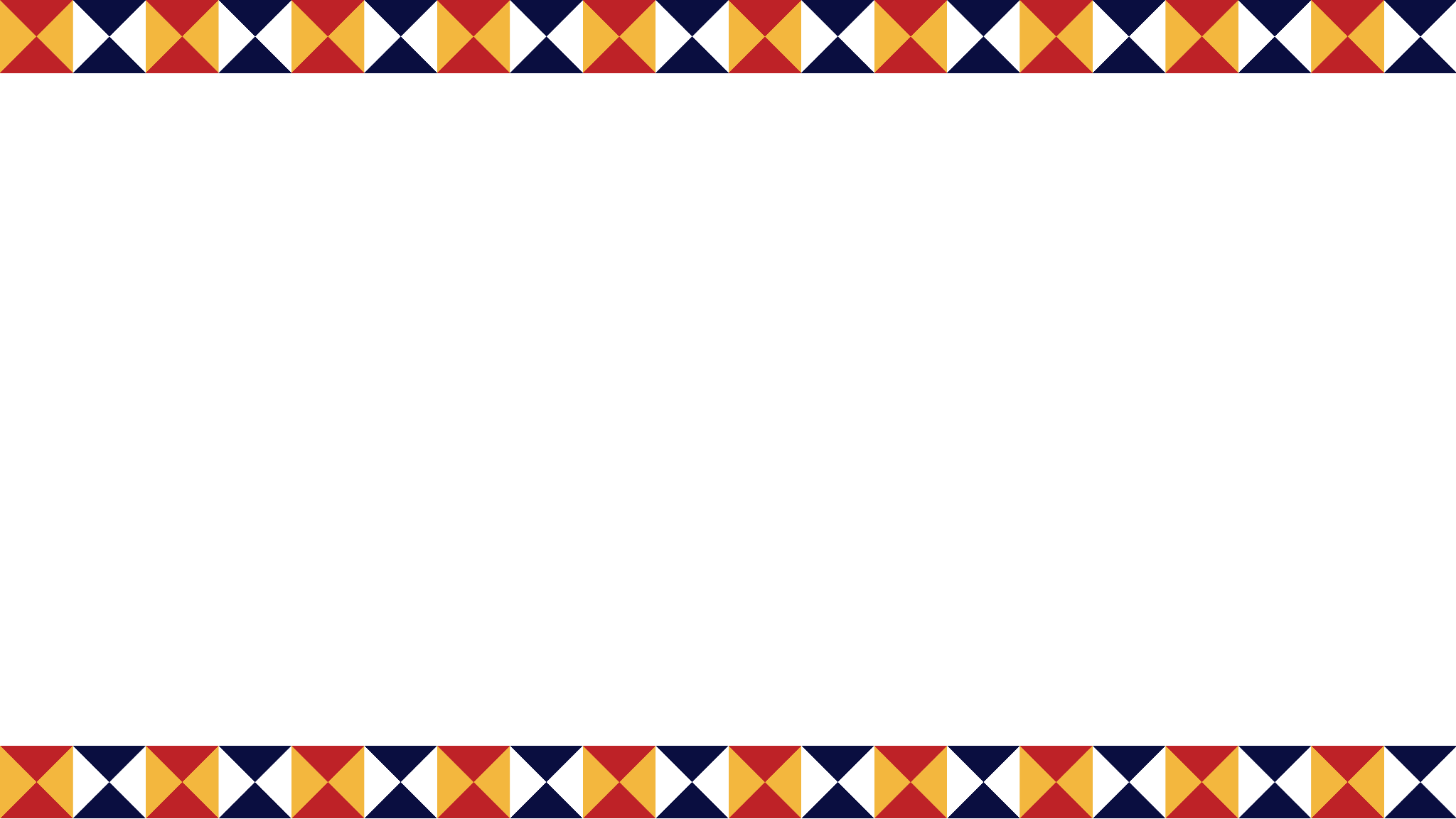 DRAFT LOCAL BUDGET MEMORANDUM RE:
FY 2024 NTA SHARES OF LGUS
Updated Local Budget Preparation Forms and other required documents in anticipation of the issuance of the BOM for LGUs (2023 Edition)
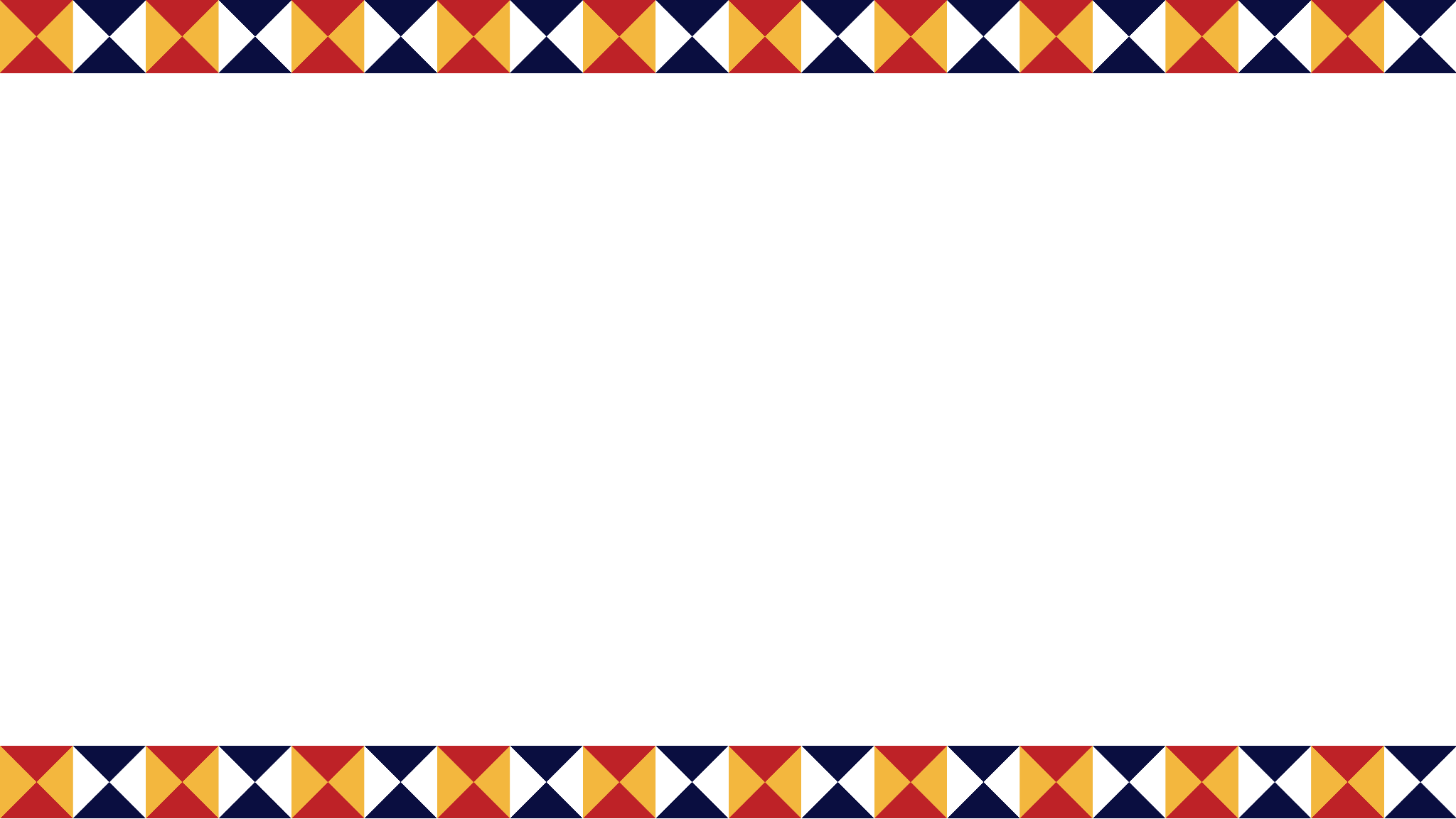 1
UPDATES ON THE FULL DEVOLUTION EFFORT OF GOVERNMENT
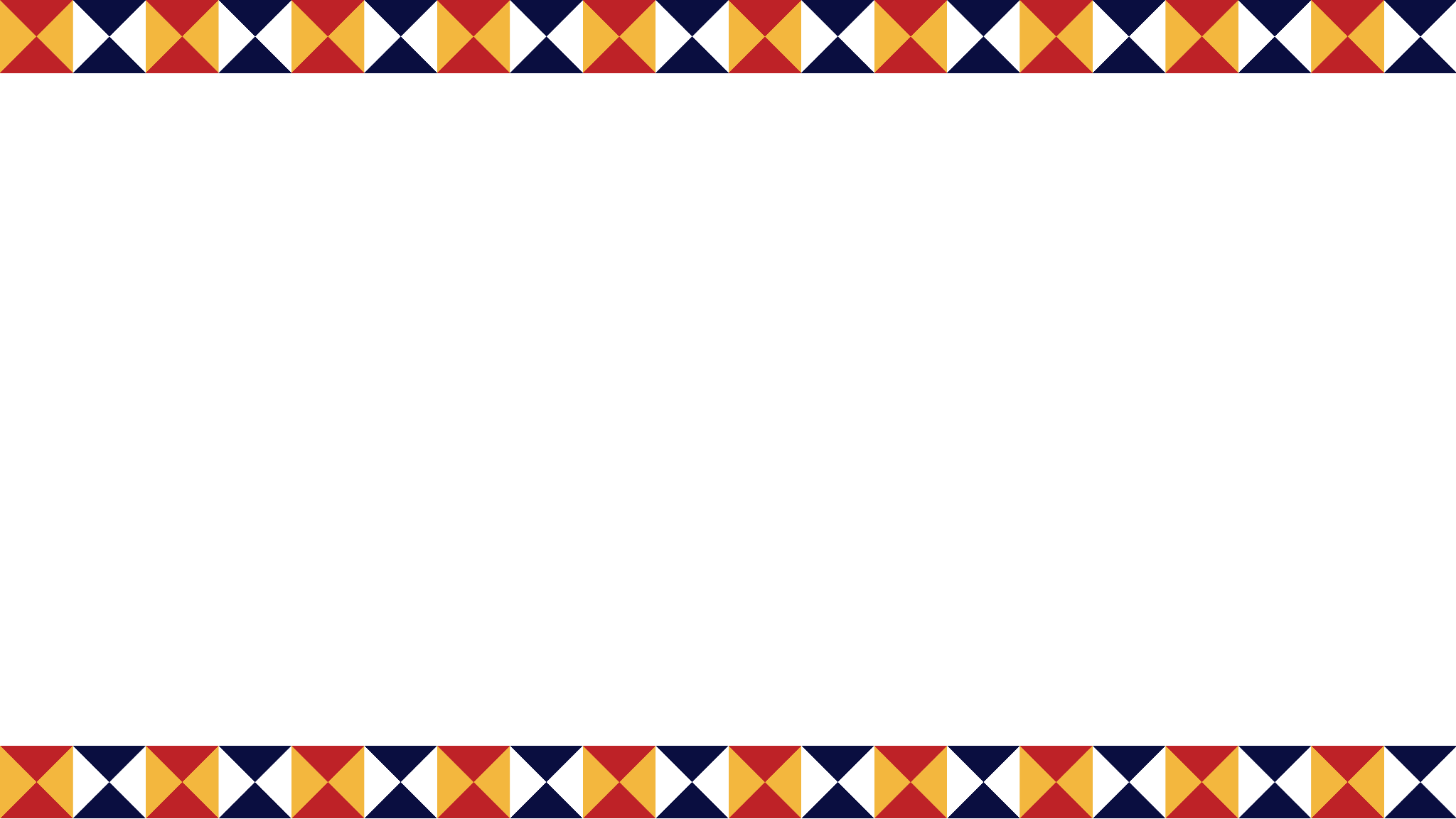 MANDANAS-GARCIA RULING AND 
THE FULL DEVOLUTION EFFORT
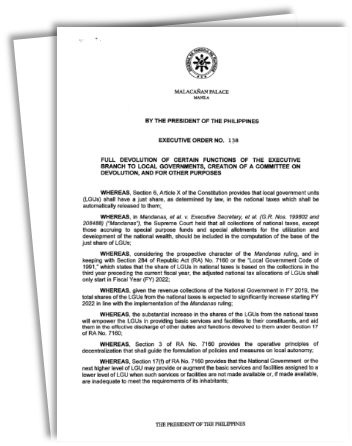 Executive Order No. 138
dated June 1, 2021
Full devolution of certain functions of the Executive Branch to local governments in accordance with RA No. 7160
NGAs to transition towards full implementation of devolution by scaling down or phasing out certain PAPs related to devolved functions for full assumption by LGUs until FY 2024
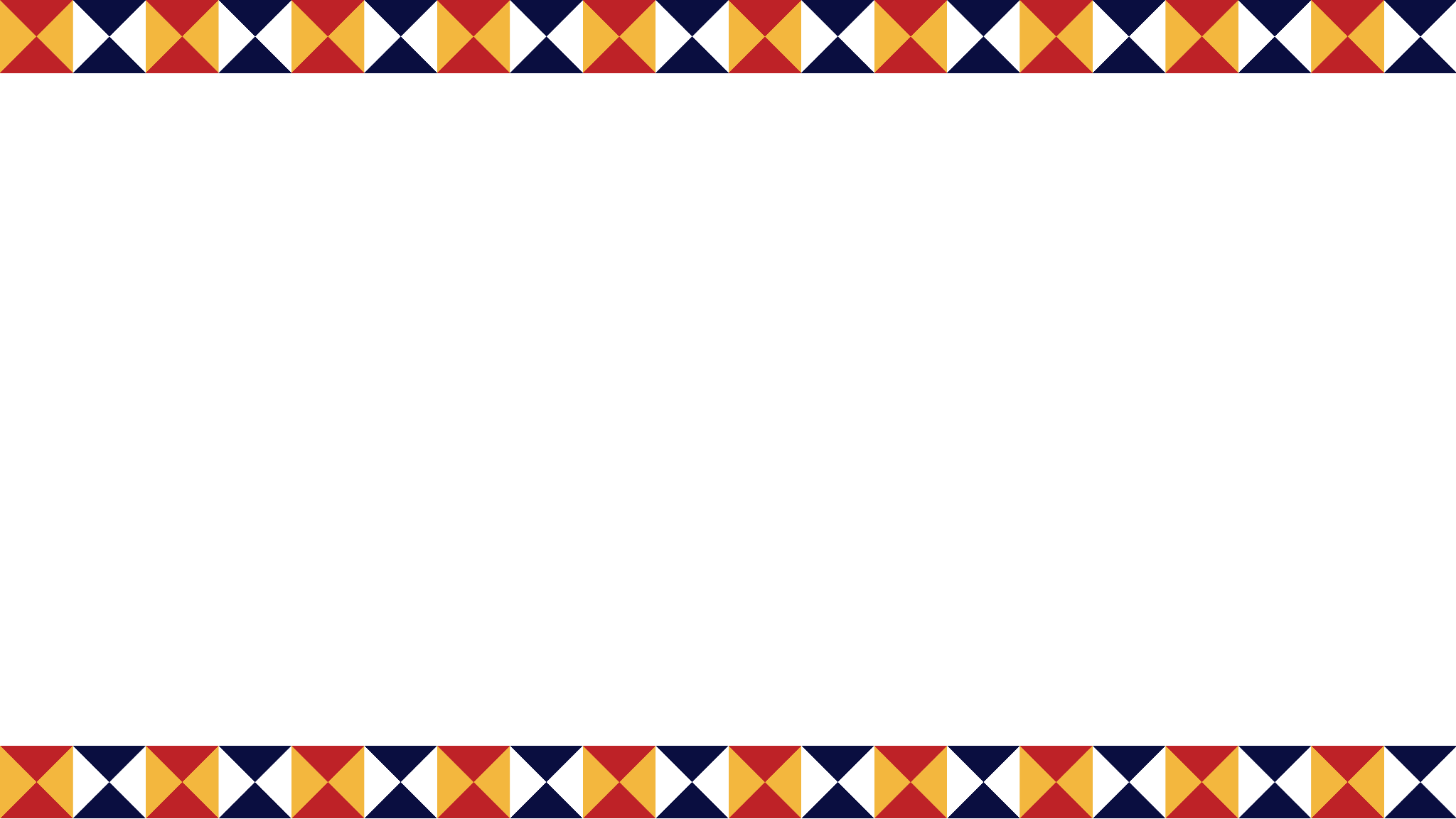 STATUS OF NGA DTPs
(As of 28 April 2023)
NGA DTPs
LGU DTPs
* Including HUCs/ICCs/NCR LGUs

Source: DILG
REVIEW AND FURTHER STUDY OF THE CURRENT FULL DEVOLUTION TRANSITION
Assignment of responsibilities, programs, and projects between the NG and the LGUs based on the latter’s absorptive capacities

Continued provision of capacity development interventions and formulation of a long-term capacity development strategy and program for the LGUs by the NG
President’s instruction to further study the devolution efforts of the government
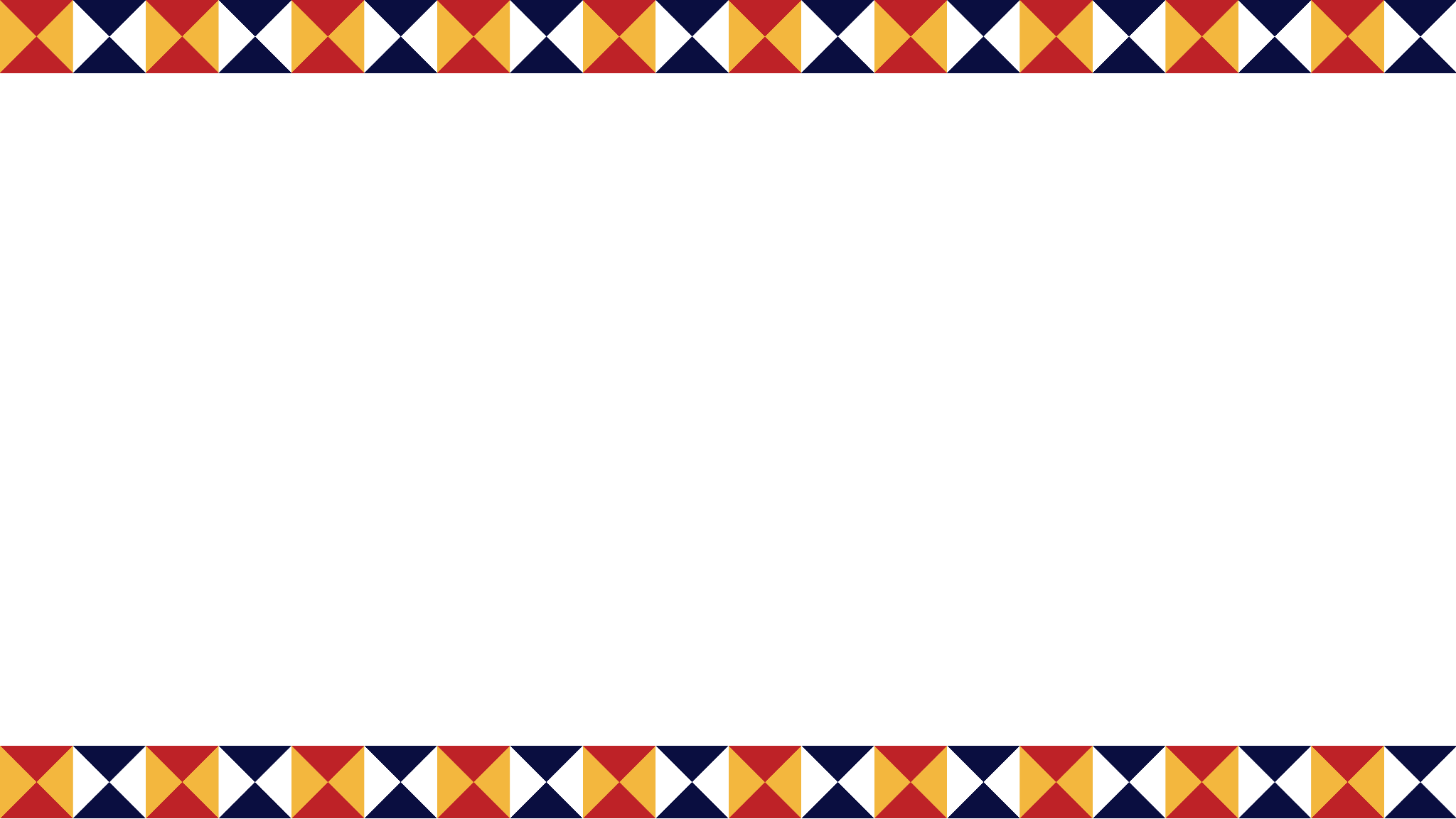 Thank you.